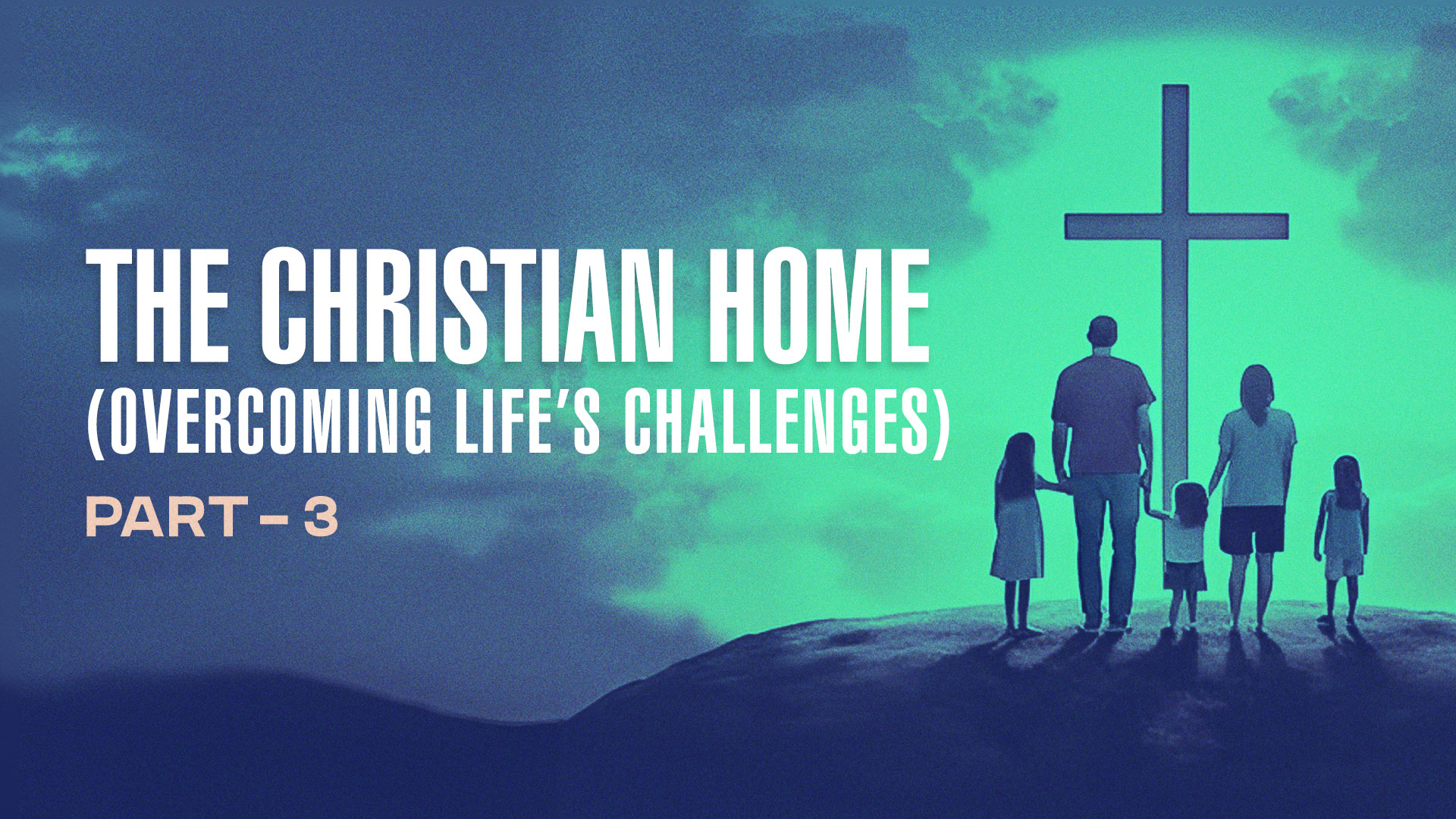 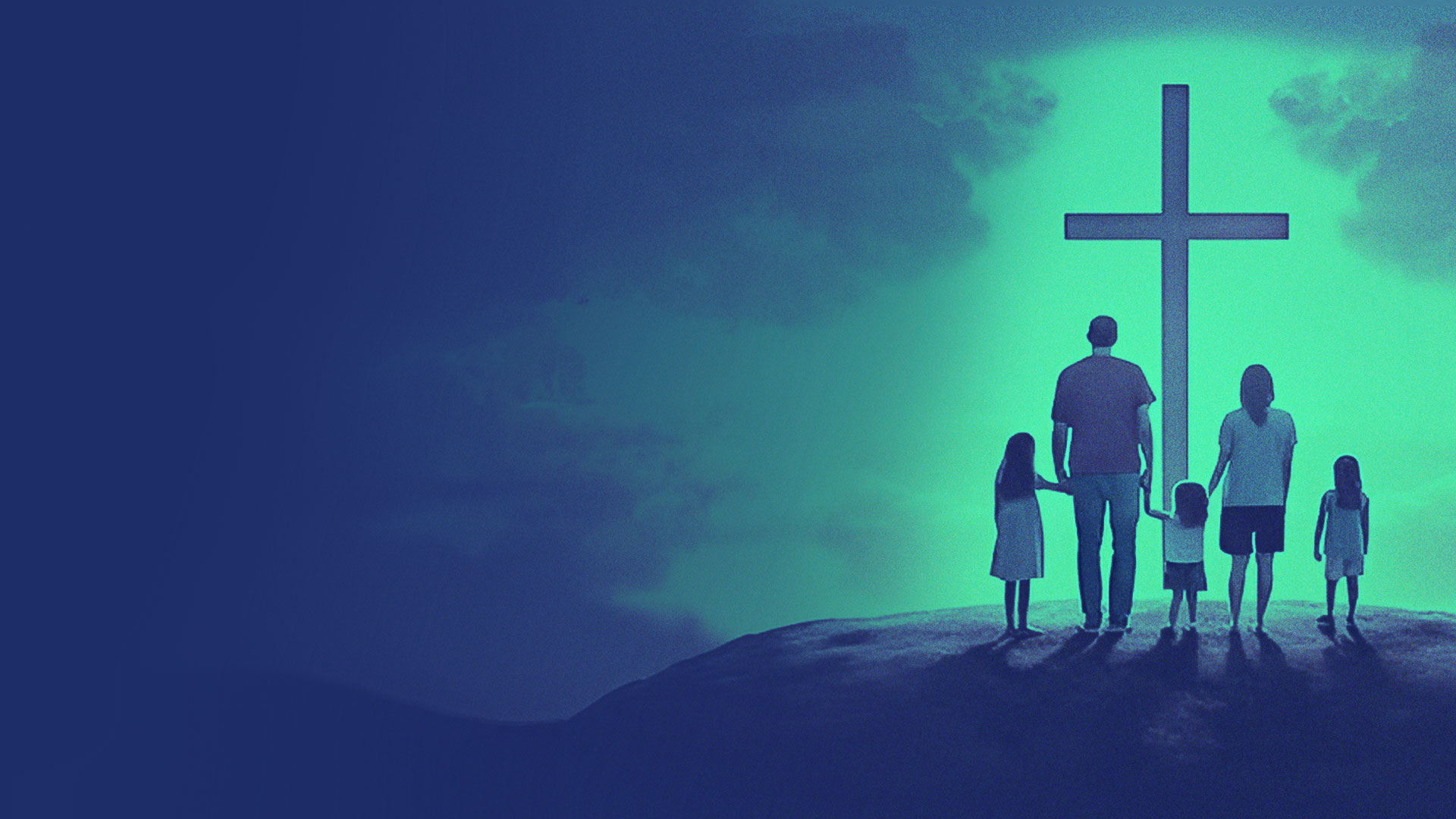 LIFE HAS ITS CHALLENGES
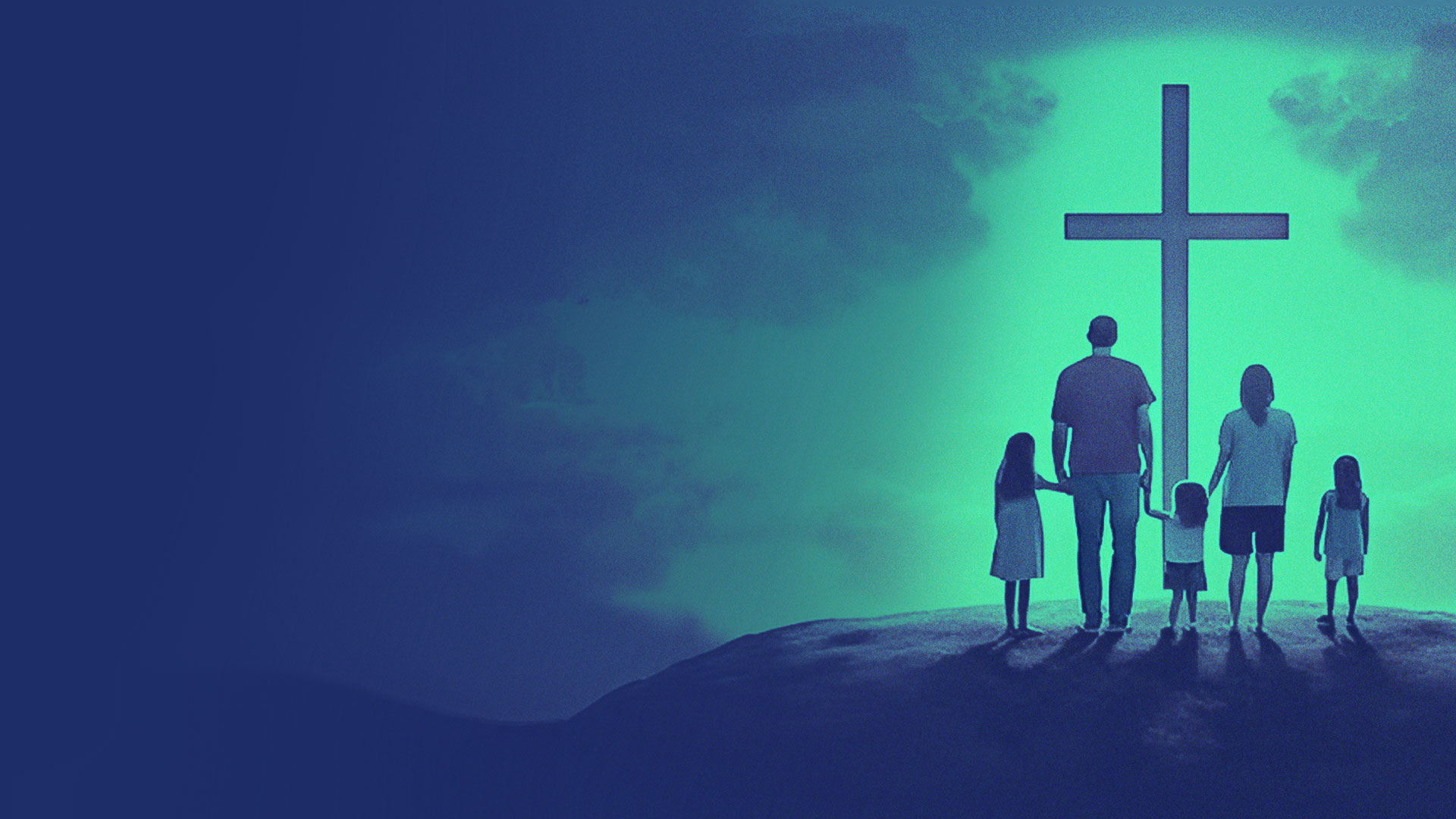 John 16:33  
These things I have spoken to you, that in Me you may have peace. In the world you will have tribulation; but be of good cheer, I have overcome the world."
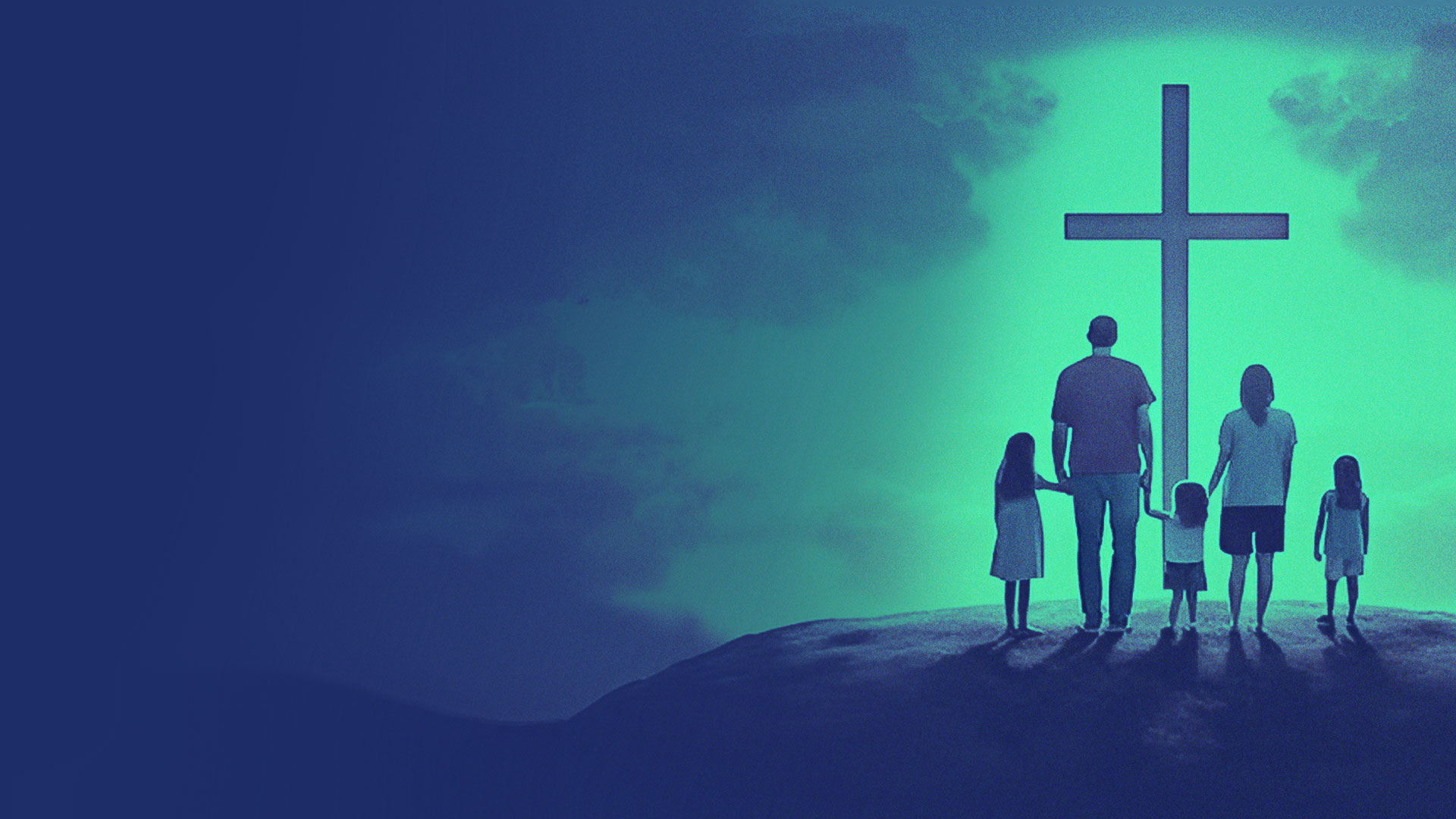 BUILD ON THE ROCK - HEAR AND DO THE SAYINGS OF JESUS
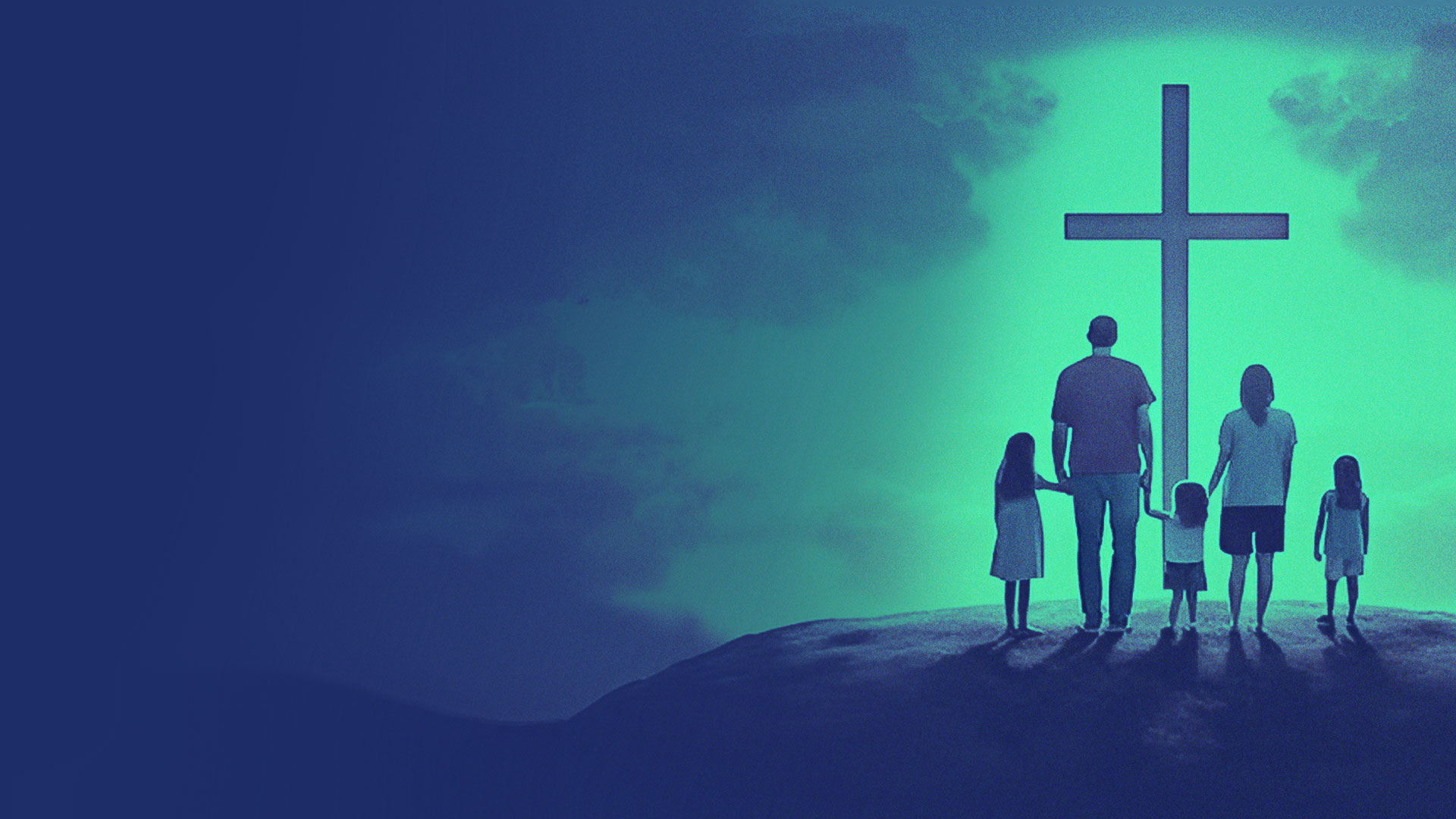 Matthew 7:24-27
24 "Therefore whoever hears these sayings of Mine, and does them, I will liken him to a wise man who built his house on the rock: 
25 and the rain descended, the floods came, and the winds blew and beat on that house; and it did not fall, for it was founded on the rock.
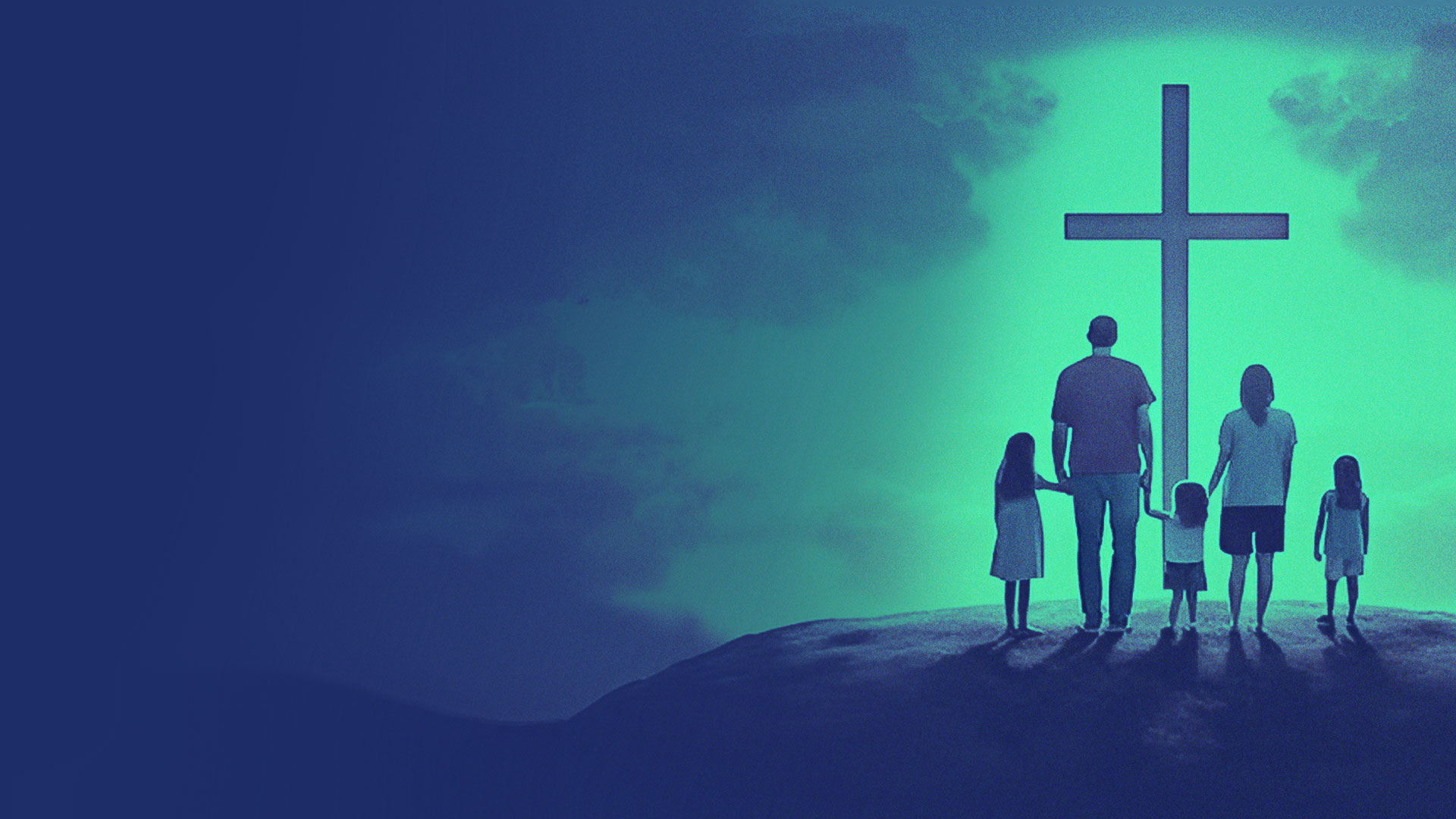 Matthew 7:24-27
26 "But everyone who hears these sayings of Mine, and does not do them, will be like a foolish man who built his house on the sand: 
27 and the rain descended, the floods came, and the winds blew and beat on that house; and it fell. And great was its fall."
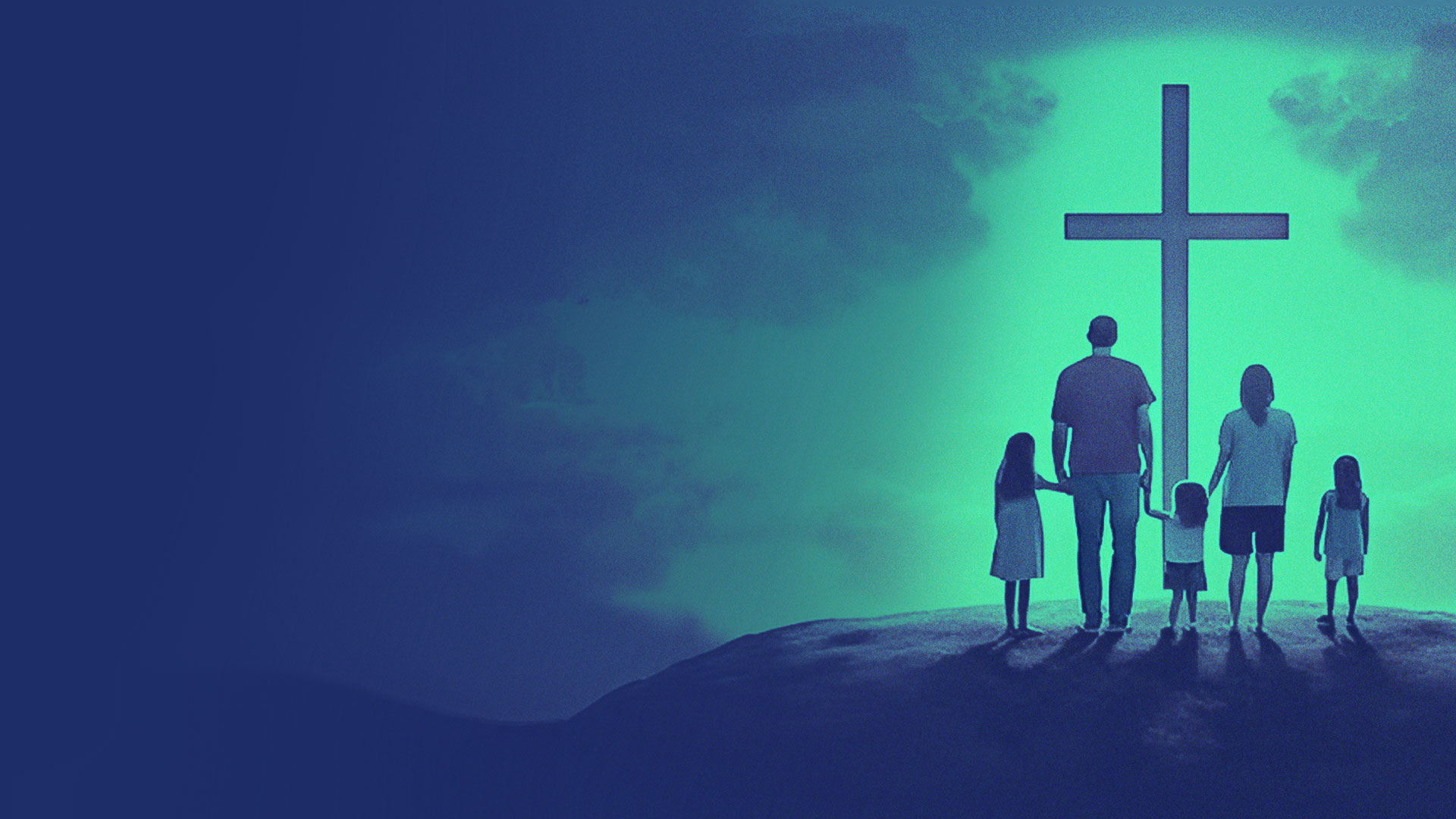 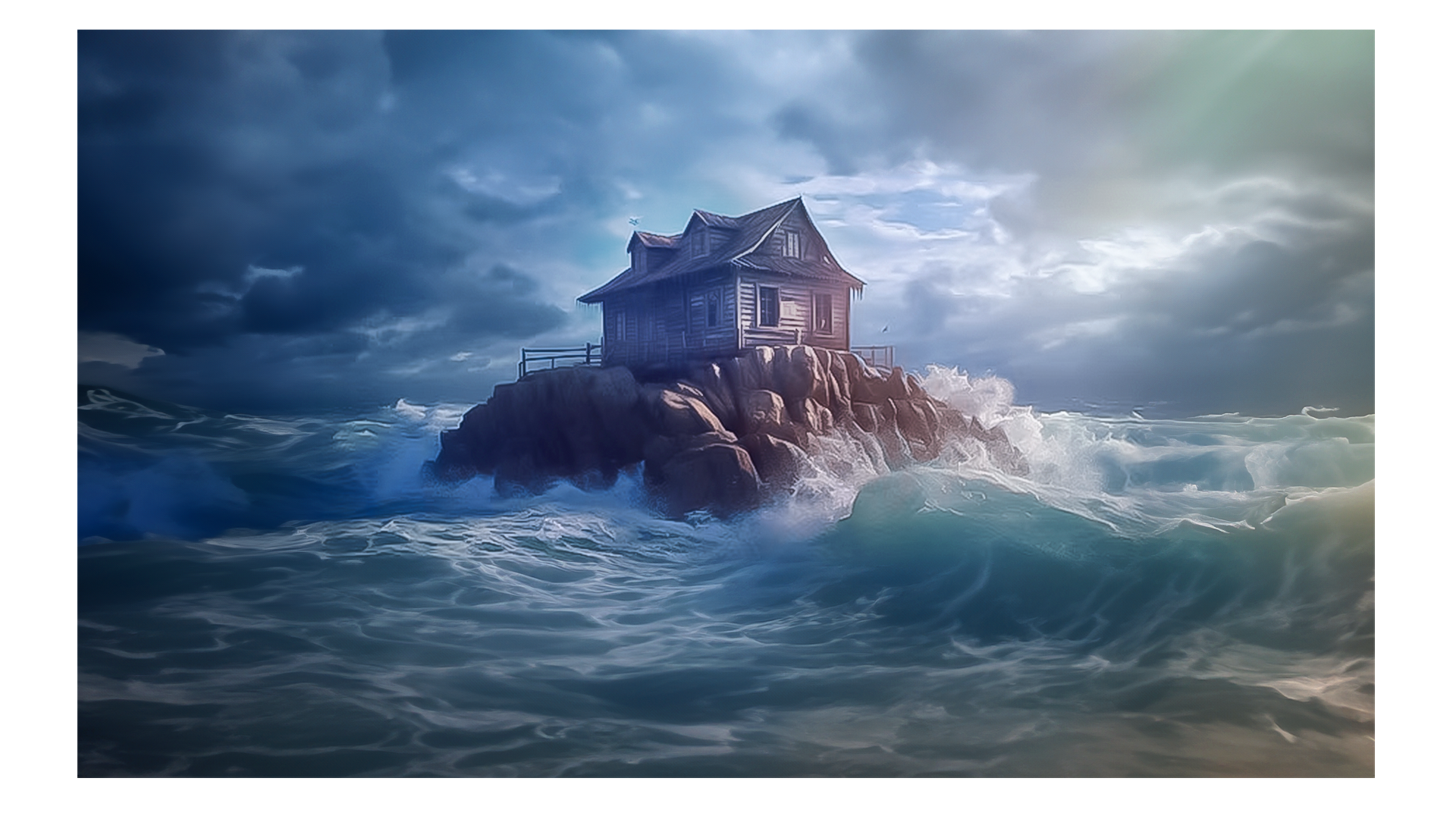 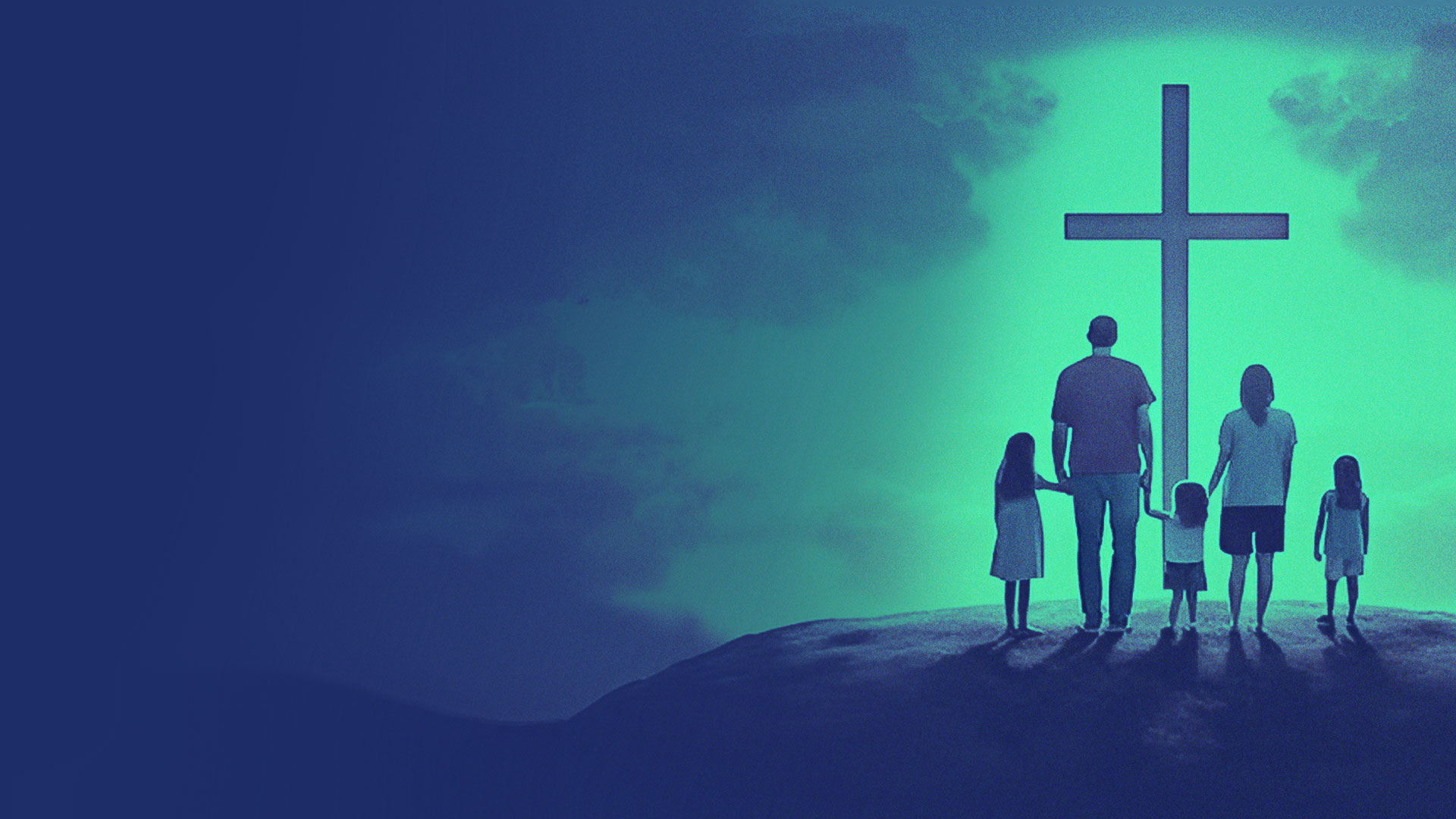 STAY UNITED – A CORD WOVEN TOGETHER CANNOT BE EASILY BROKEN
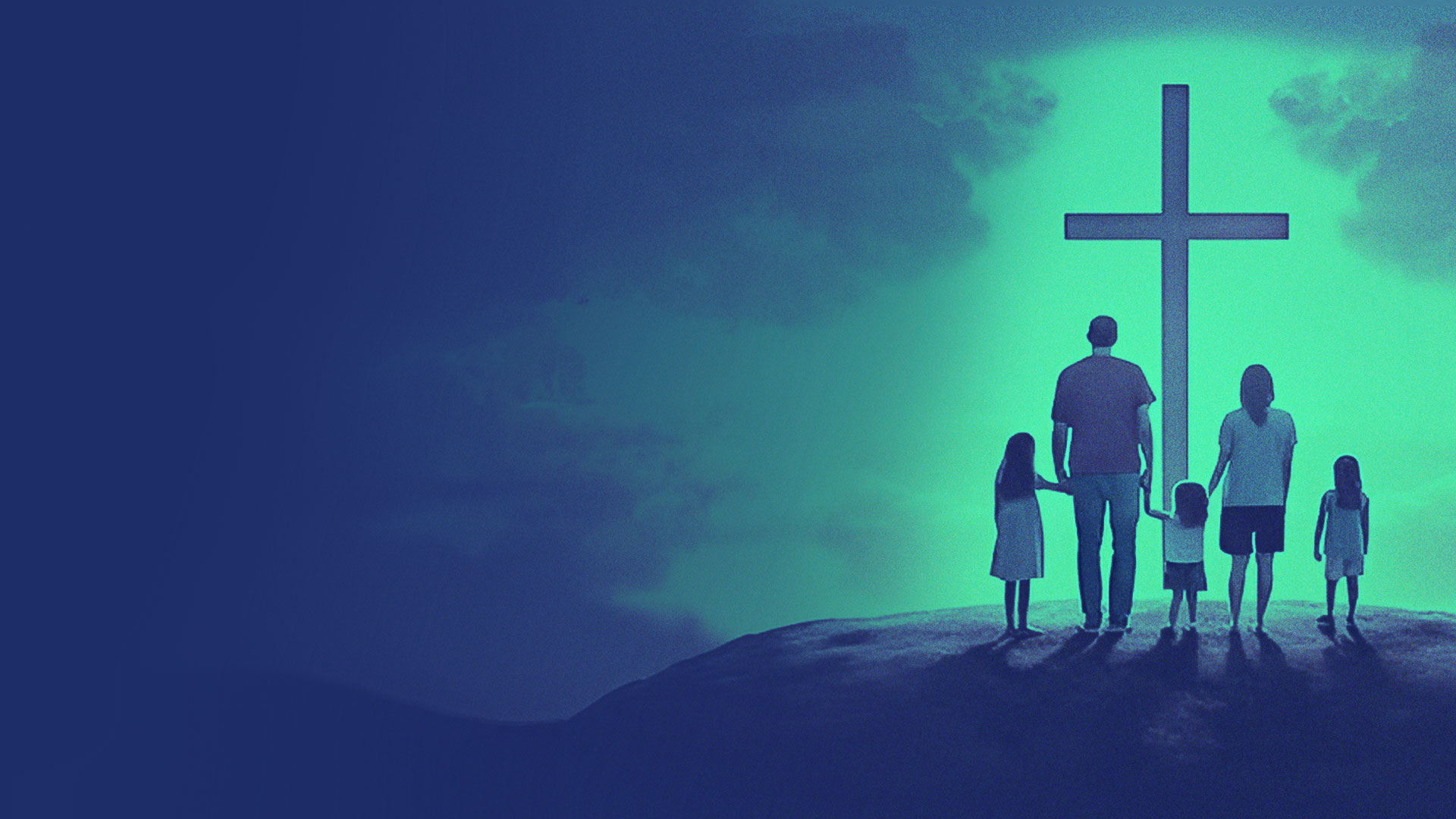 Ecclesiastes 4:9-12
9 Two are better than one, Because they have a good reward for their labor. 
10 For if they fall, one will lift up his companion. But woe to him who is alone when he falls, For he has no one to help him up.
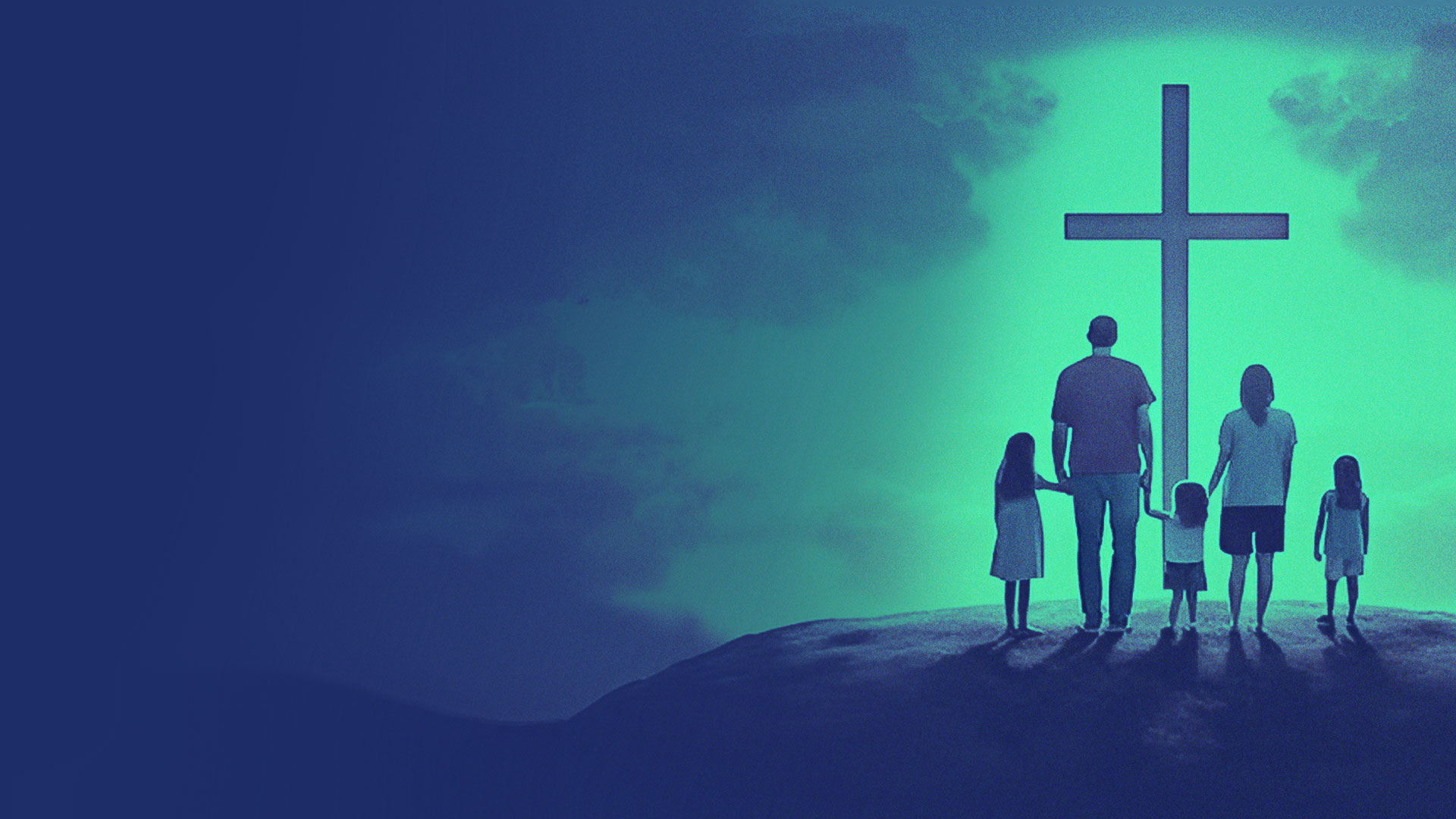 Ecclesiastes 4:9-12
11 Again, if two lie down together, they will keep warm; But how can one be warm alone? 
12 Though one may be overpowered by another, two can withstand him. And a threefold cord is not quickly broken.
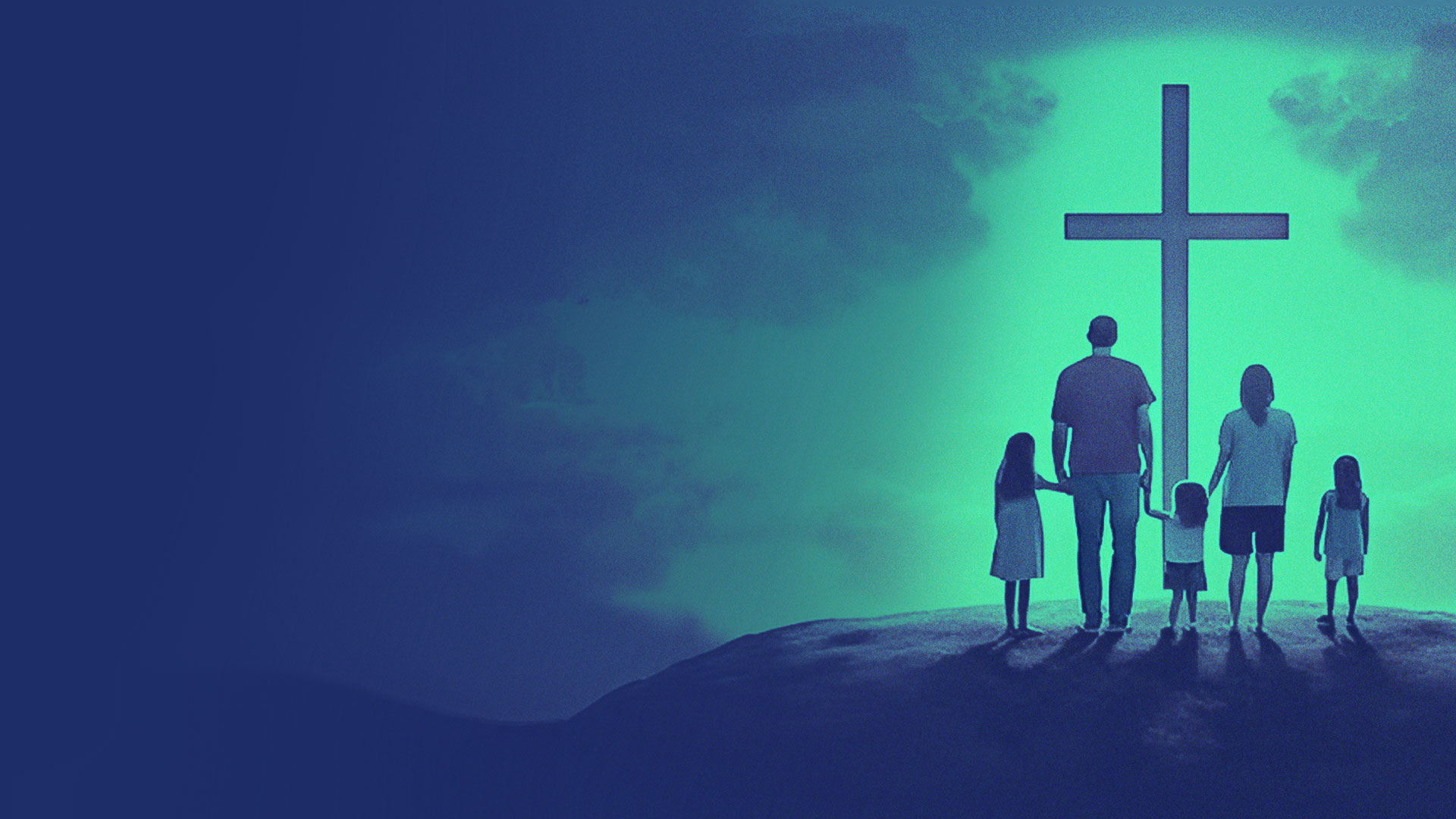 GET HELP – WE ARE PART OF A BODY AND A COMMUNITY
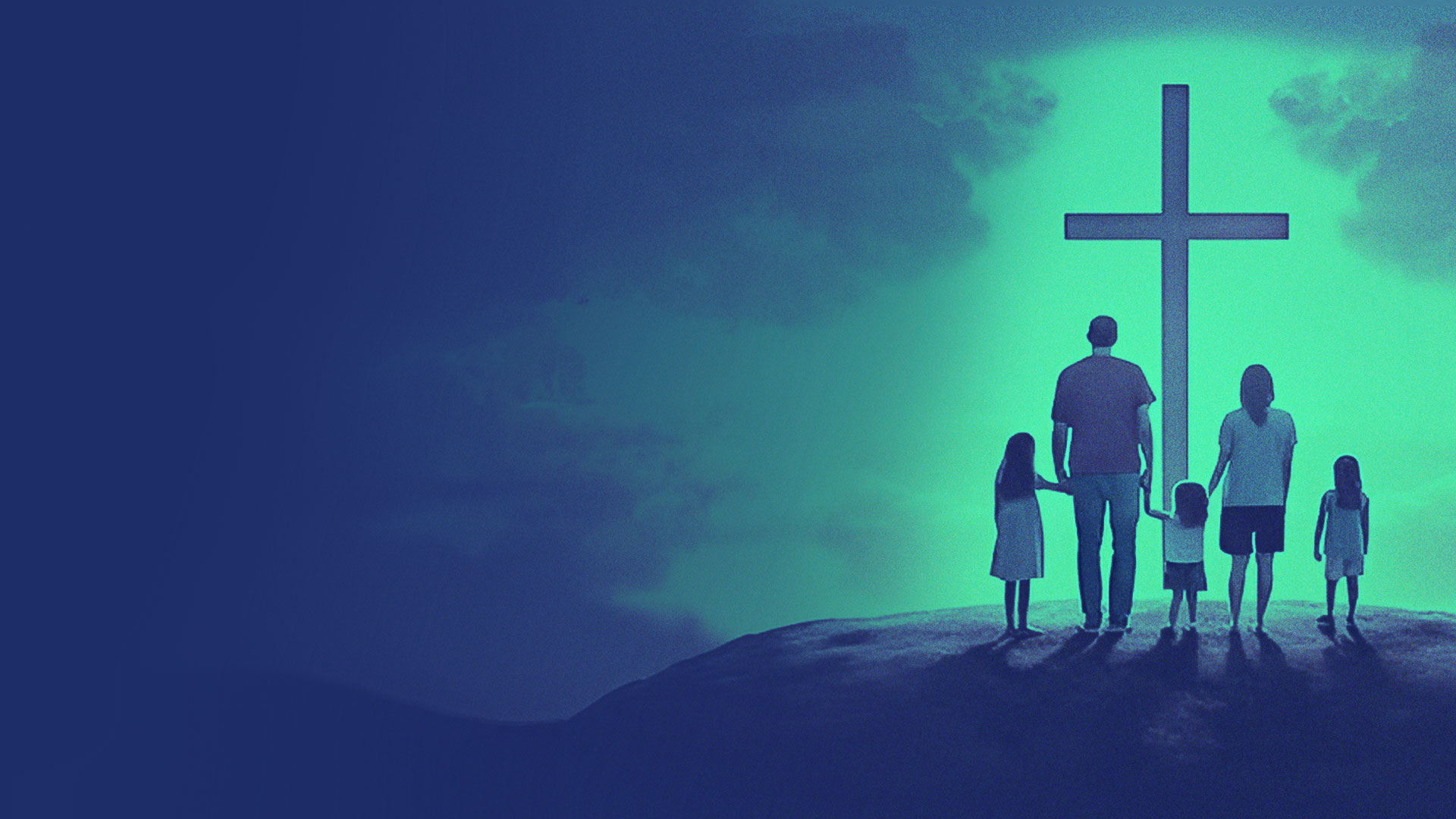 1 Corinthians 12:26,27  
26 And if one member suffers, all the members suffer with it; or if one member is honored, all the members rejoice with it. 
27 Now you are the body of Christ, and members individually.
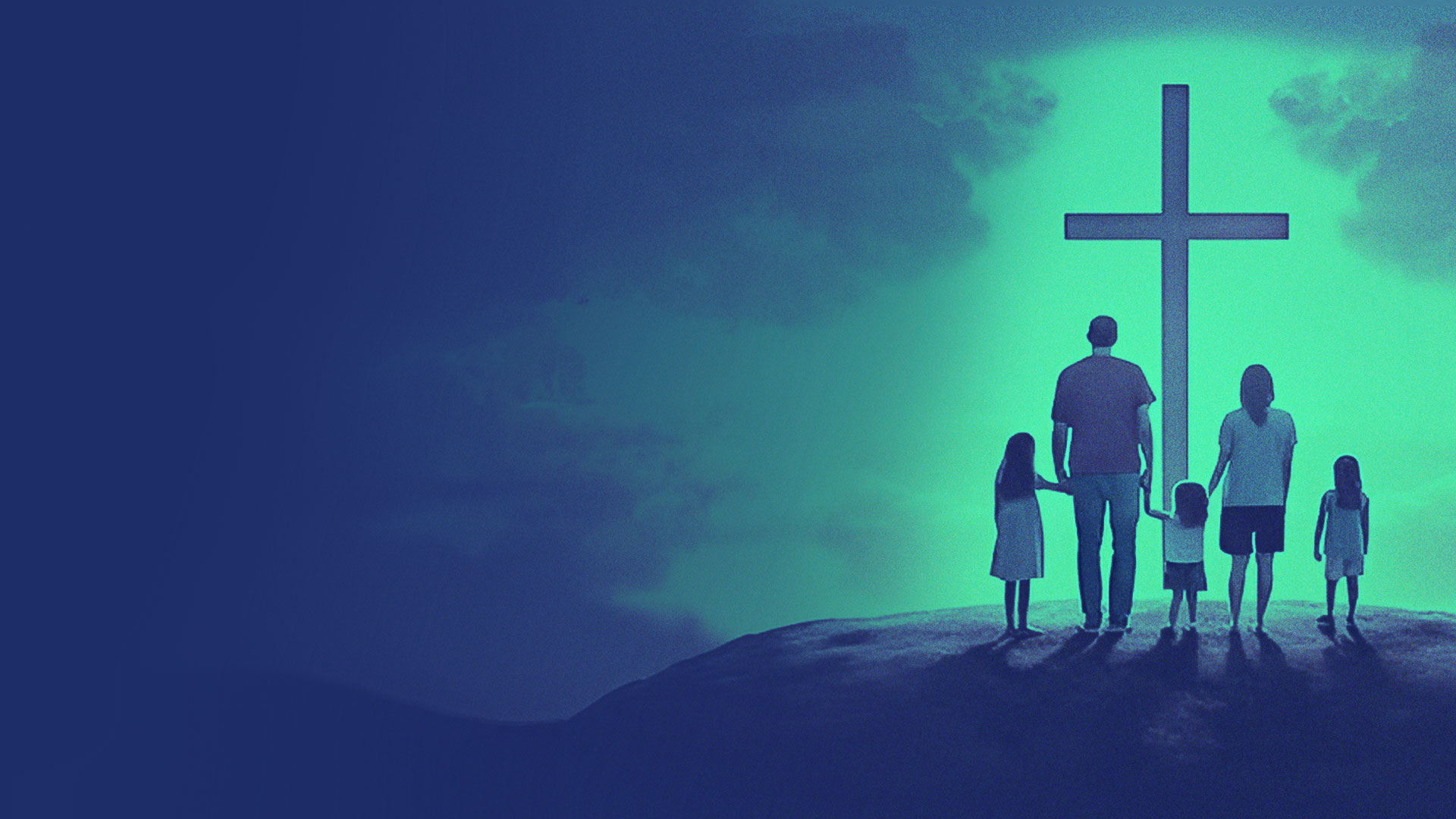 BE WILLING TO CHANGE – ONLY THEN WE MOVE FROM GLORY TO GLORY
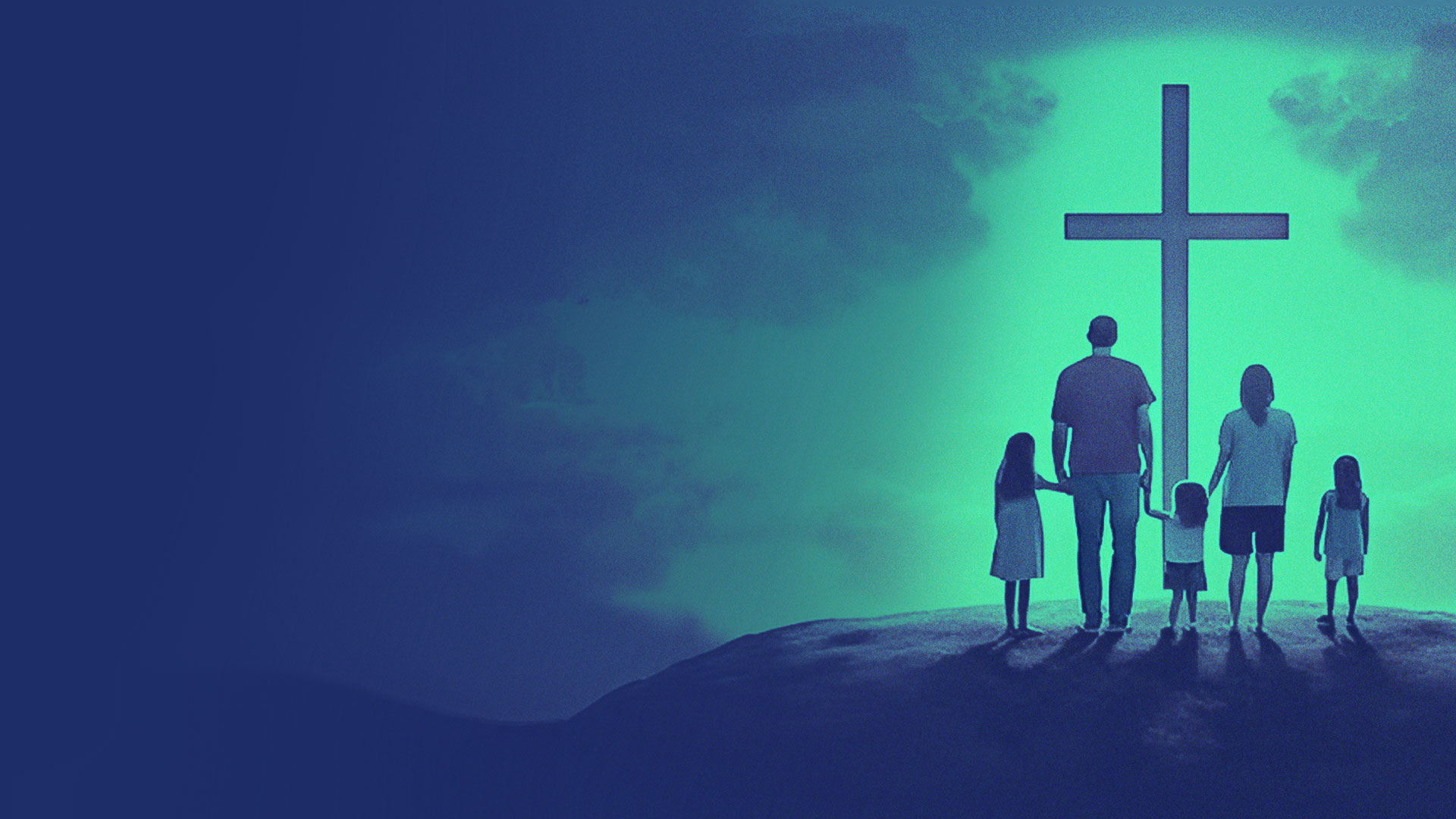 2 Corinthians 3:18  
But we all, with unveiled face, beholding as in a mirror the glory of the Lord, are being transformed into the same image from glory to glory, just as by the Spirit of the Lord.
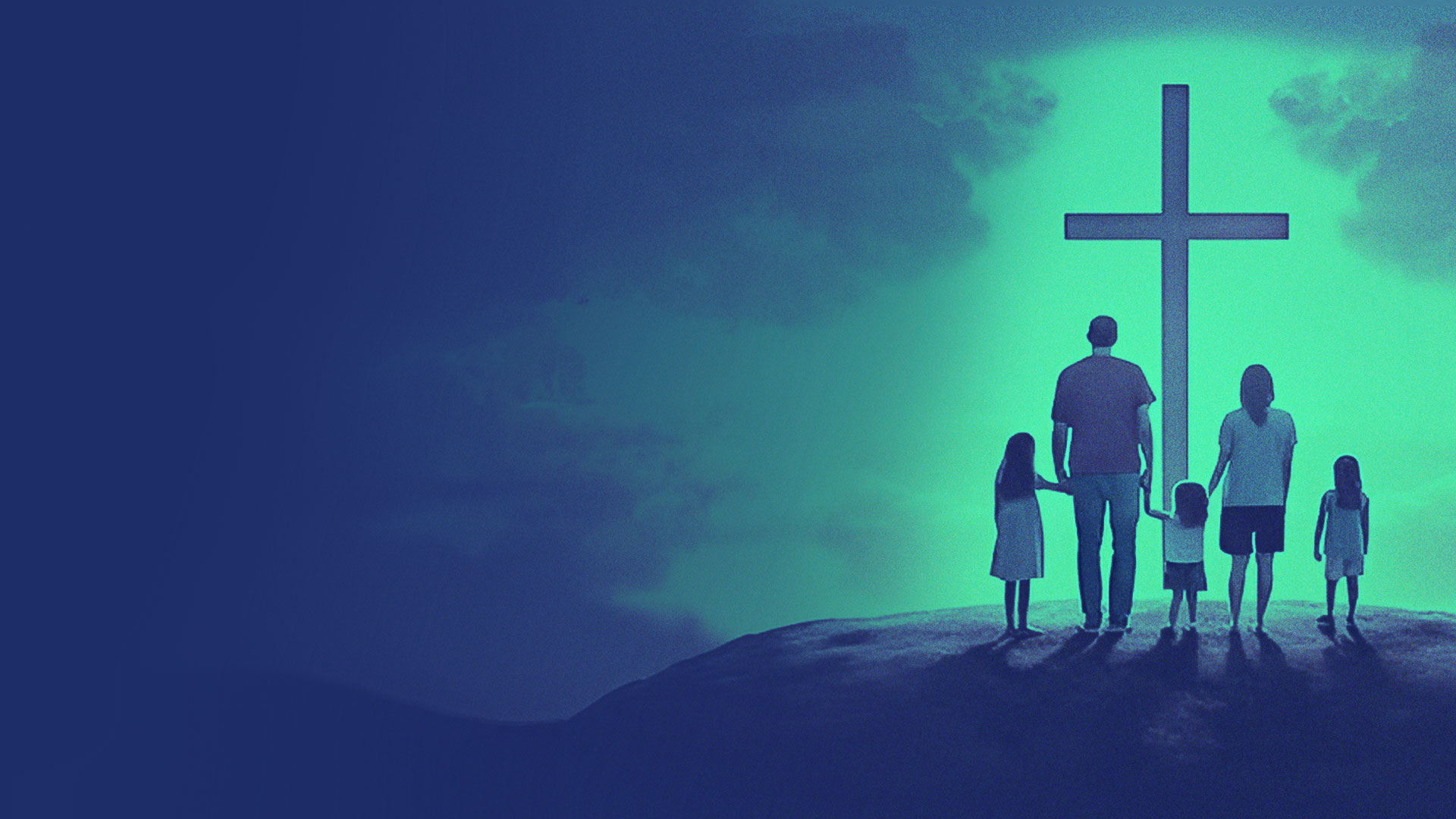 LET GO, LET GOD – THERE ARE THINGS YOU CANNOT CHANGE
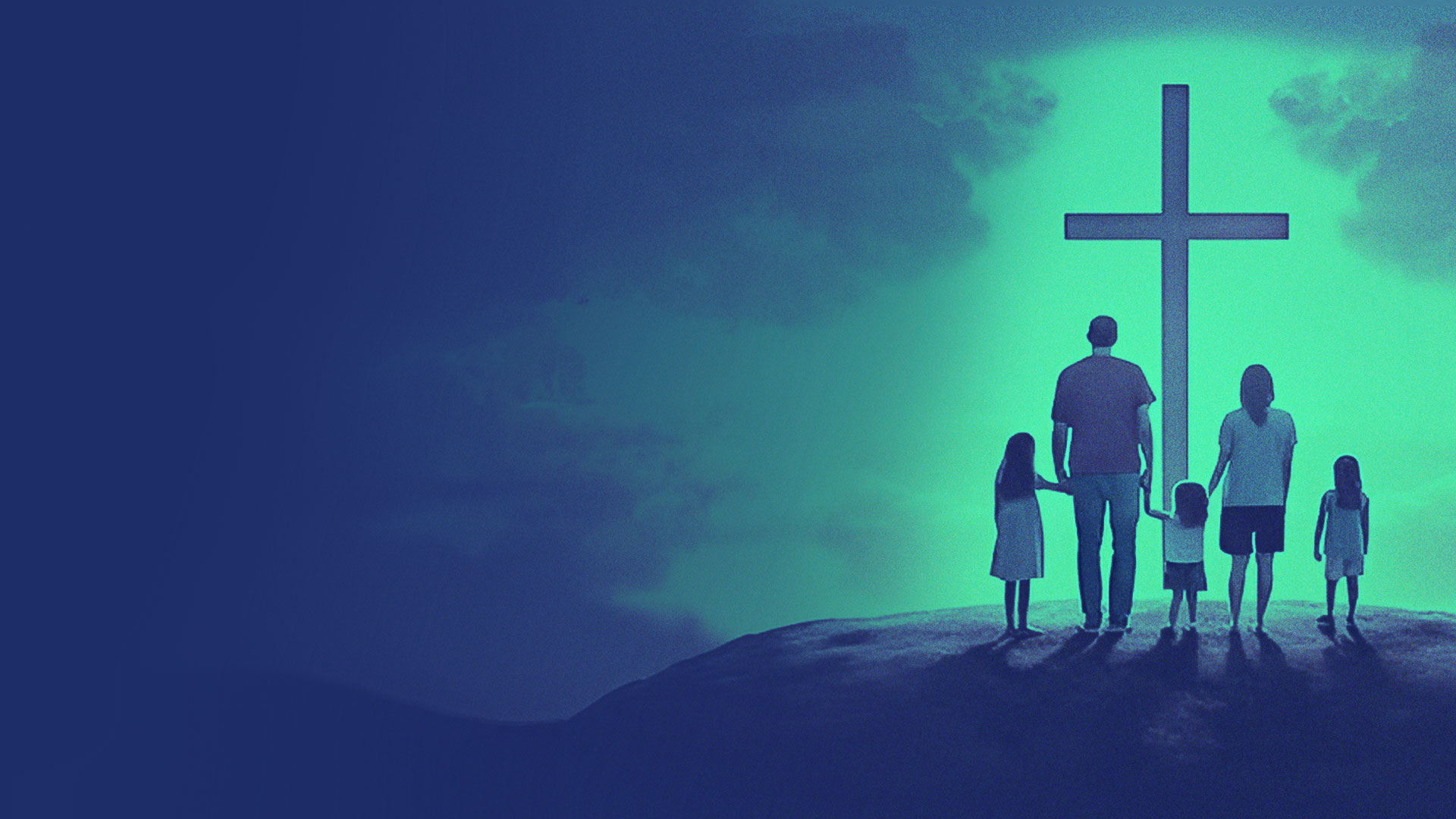 Matthew 6:27  
Which of you by worrying can add one cubit to his stature?
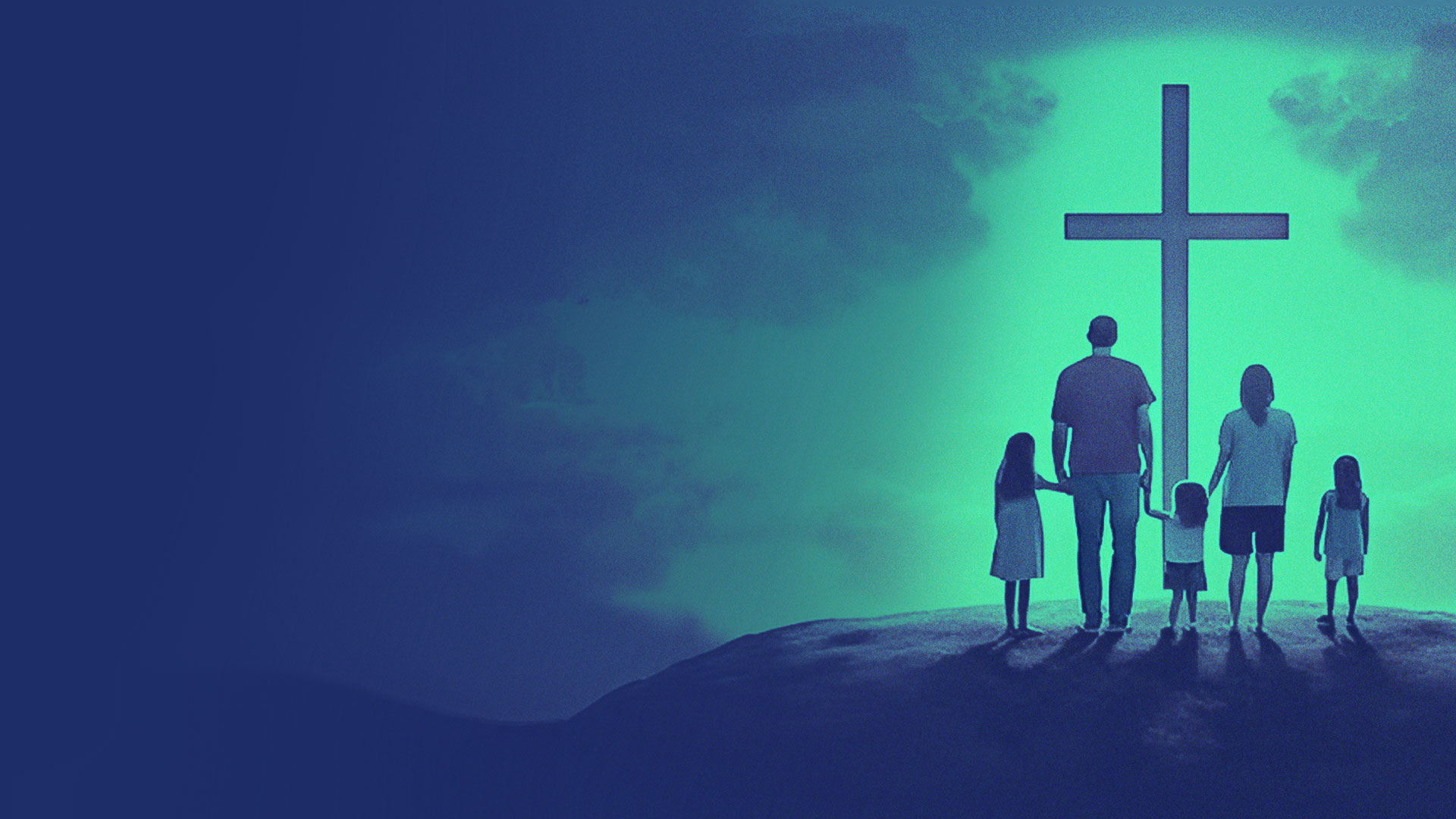 Pray through till breakthrough.
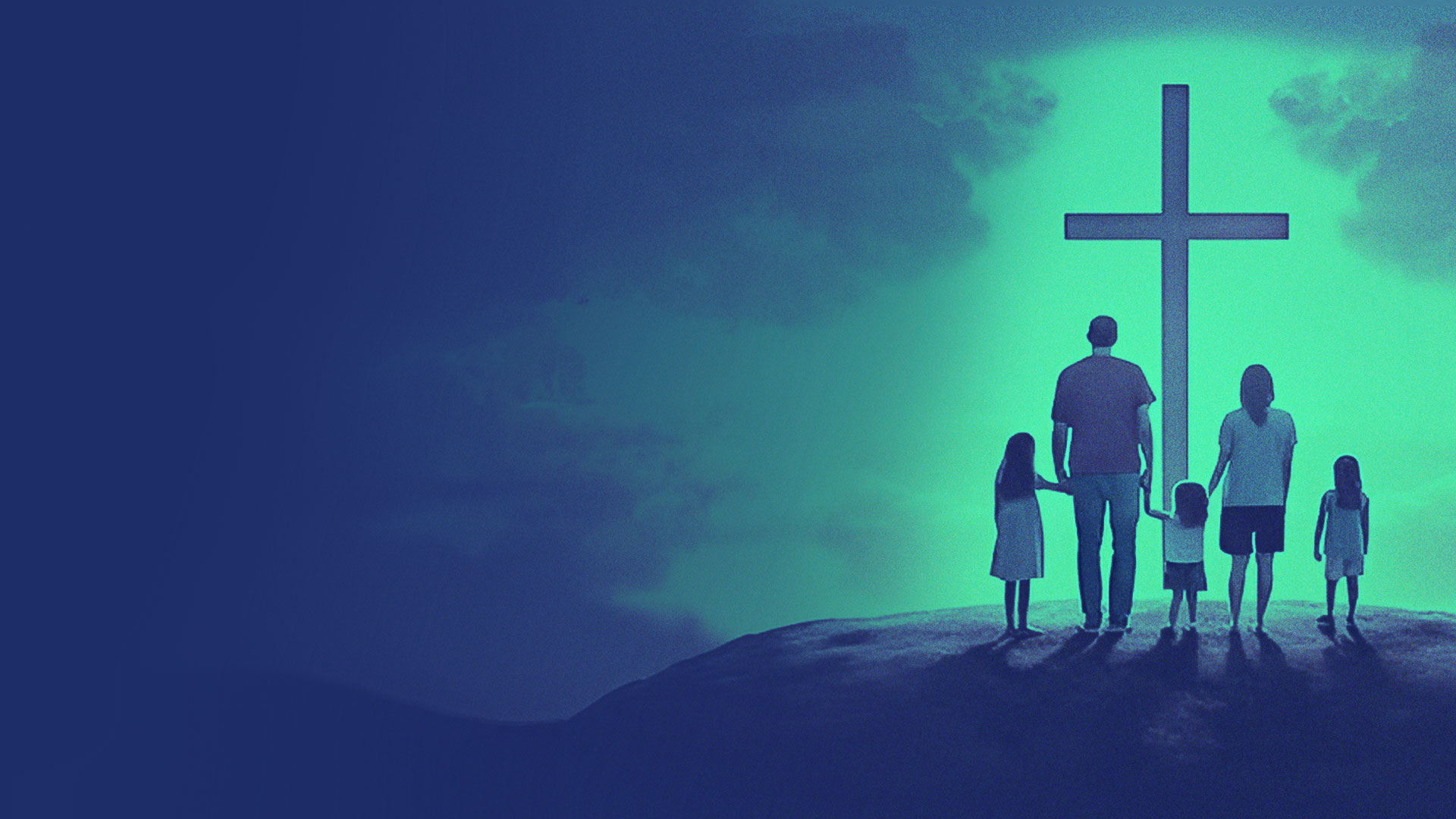 Stay in a place of faith.
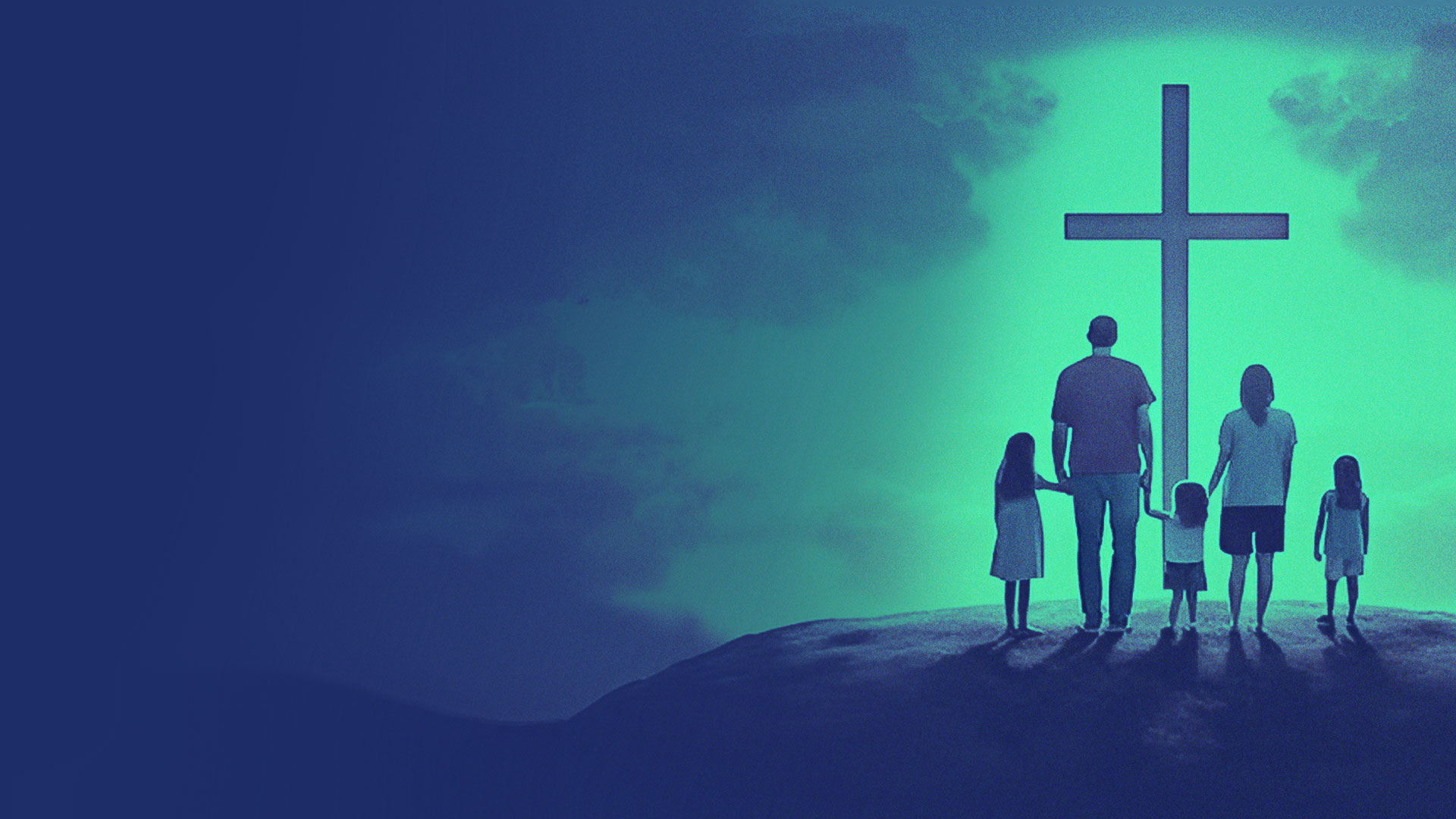 Keep your joy!
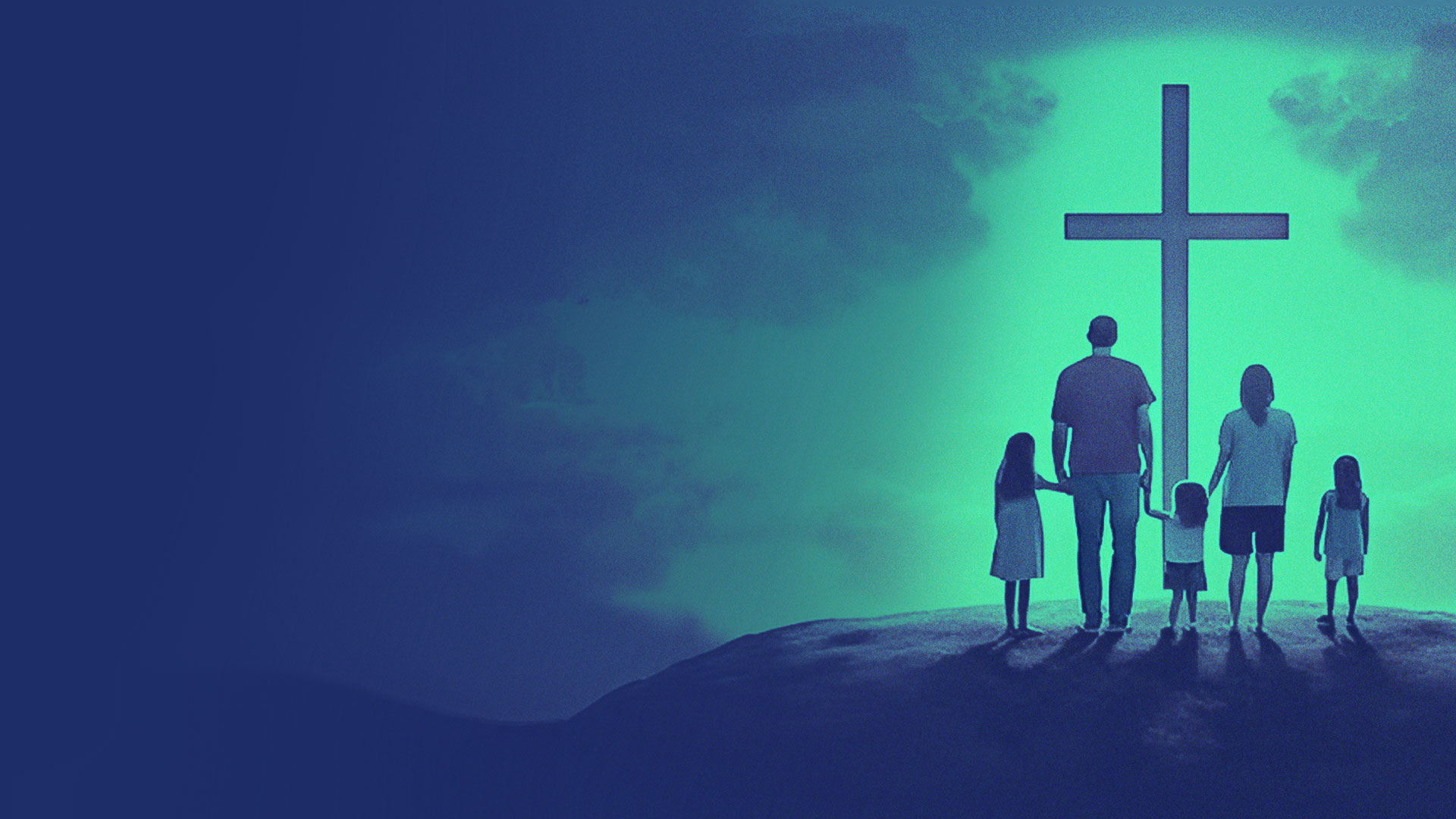 Walk in peace.
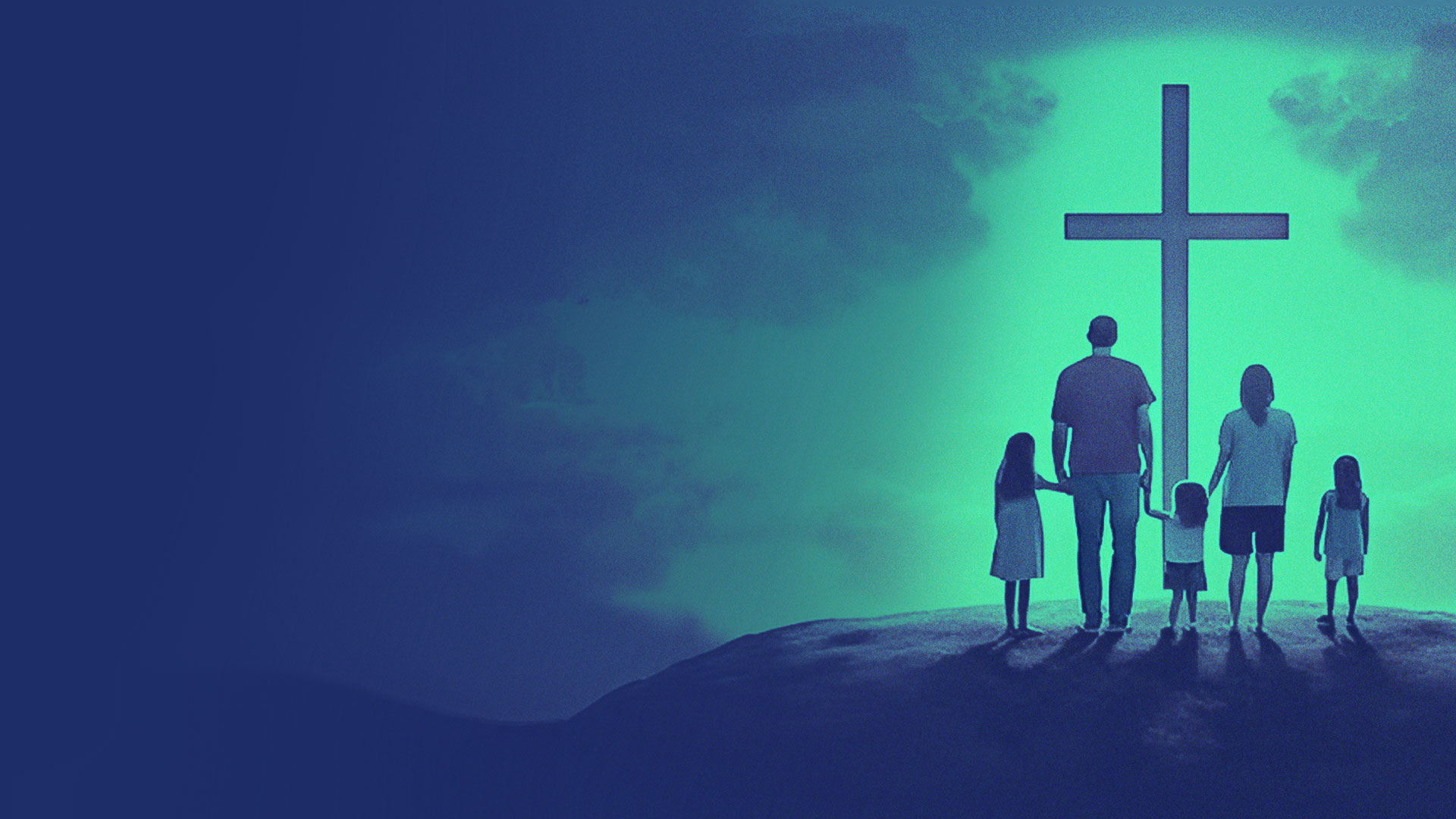 FULFILL YOUR PURPOSE – THAT IS WHAT YOU WILL GIVE ACCOUNT FOR
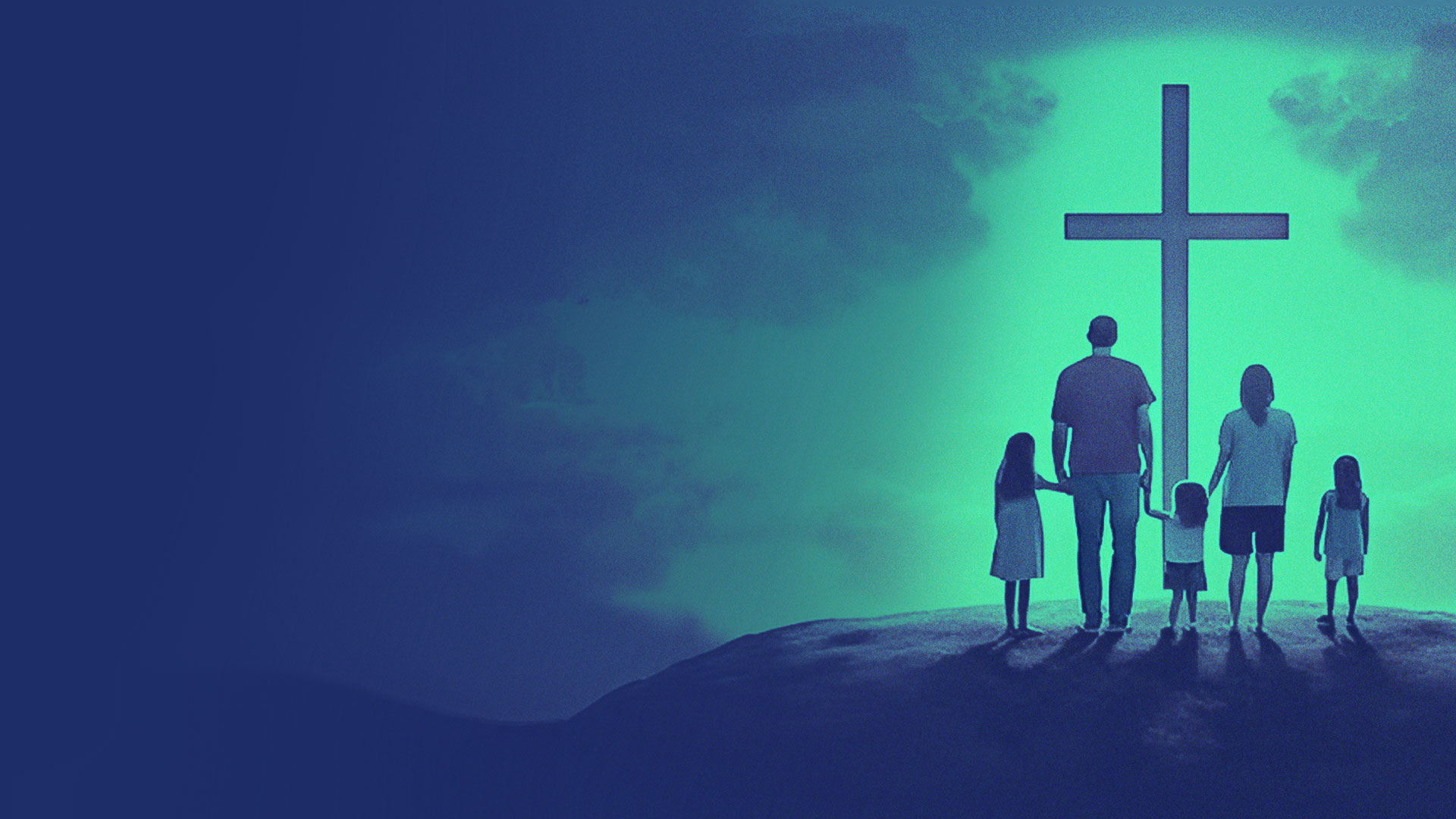 2 Corinthians 5:9,10
9 Therefore we make it our aim, whether present or absent, to be well pleasing to Him. 
10 For we must all appear before the judgment seat of Christ, that each one may receive the things done in the body, according to what he has done, whether good or bad.
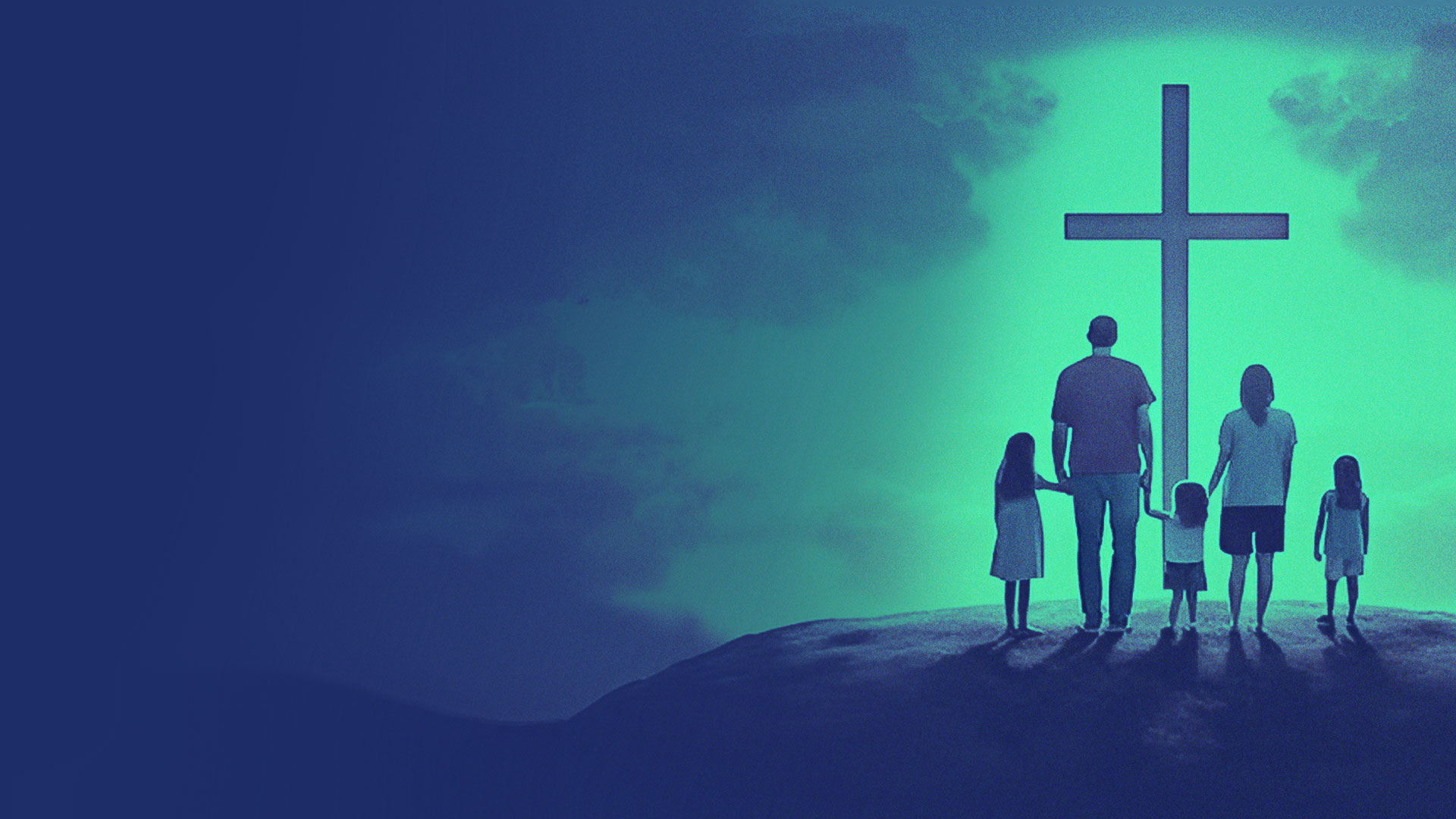 REVIEW
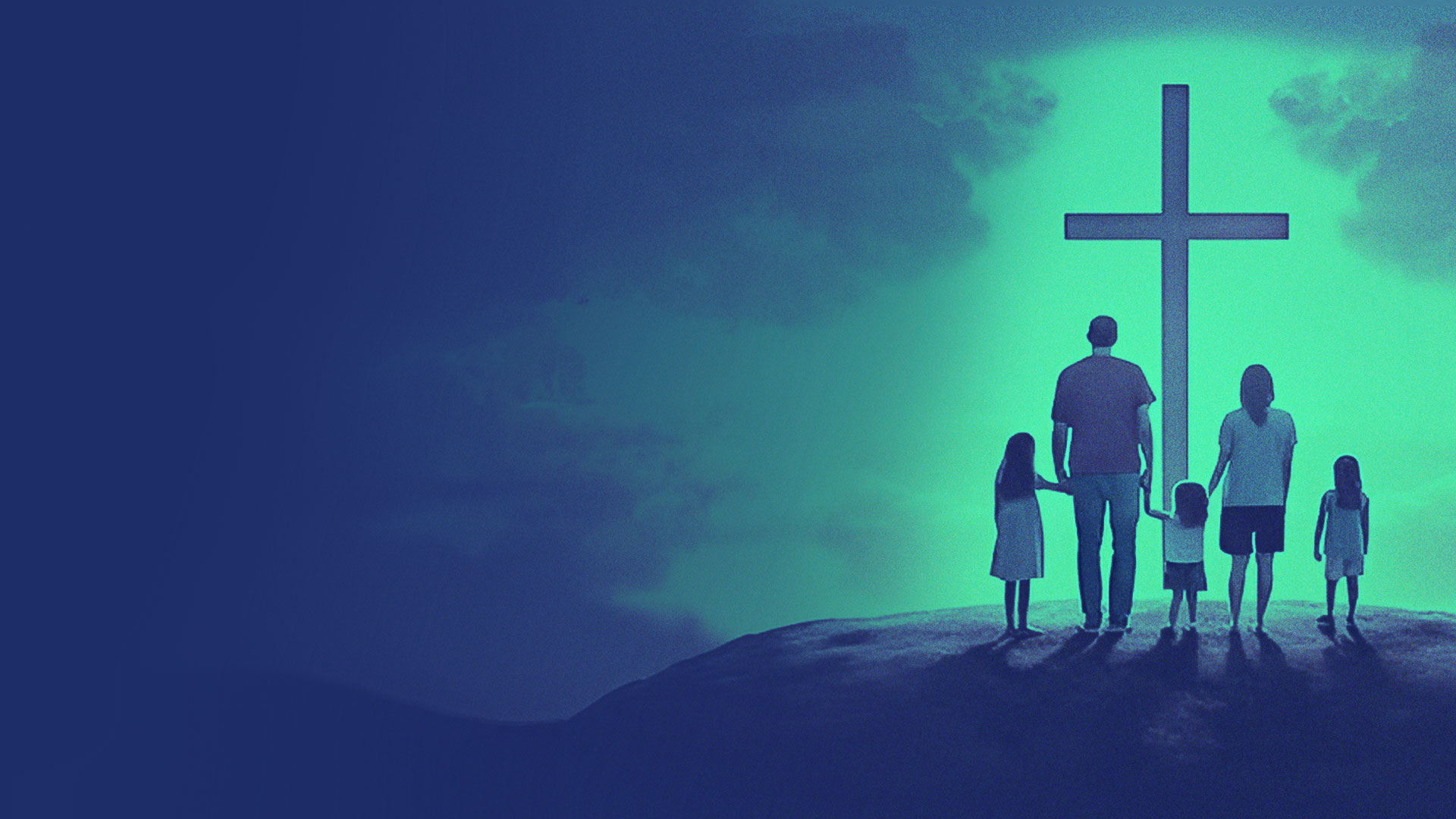 BUILD ON THE ROCK – HEAR AND DO THE SAYINGS OF JESUS
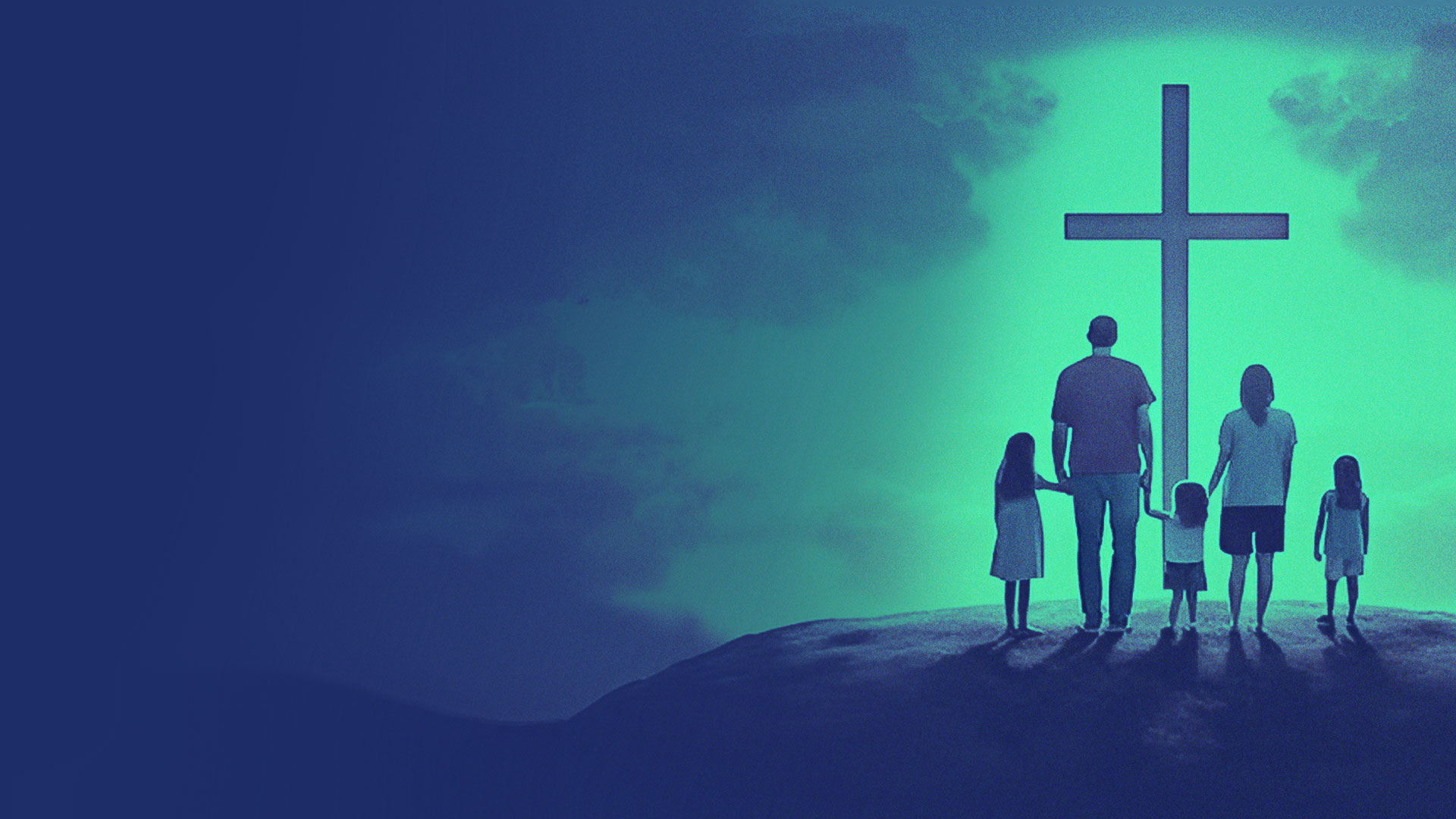 STAY UNITED – A CORD WOVEN TOGETHER CANNOT BE EASILY BROKEN
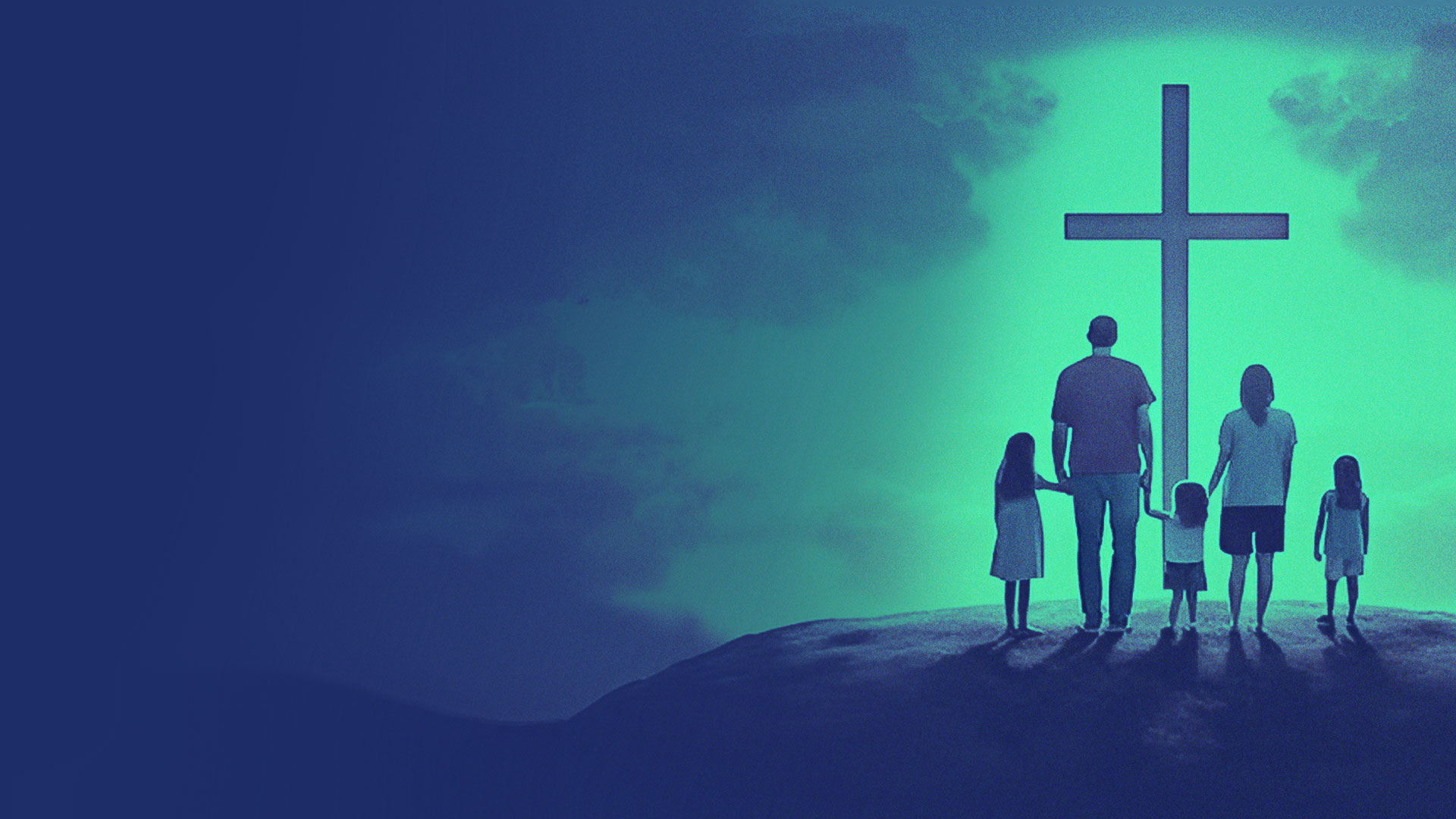 GET HELP – WE ARE PART OF A BODY AND A COMMUNITY
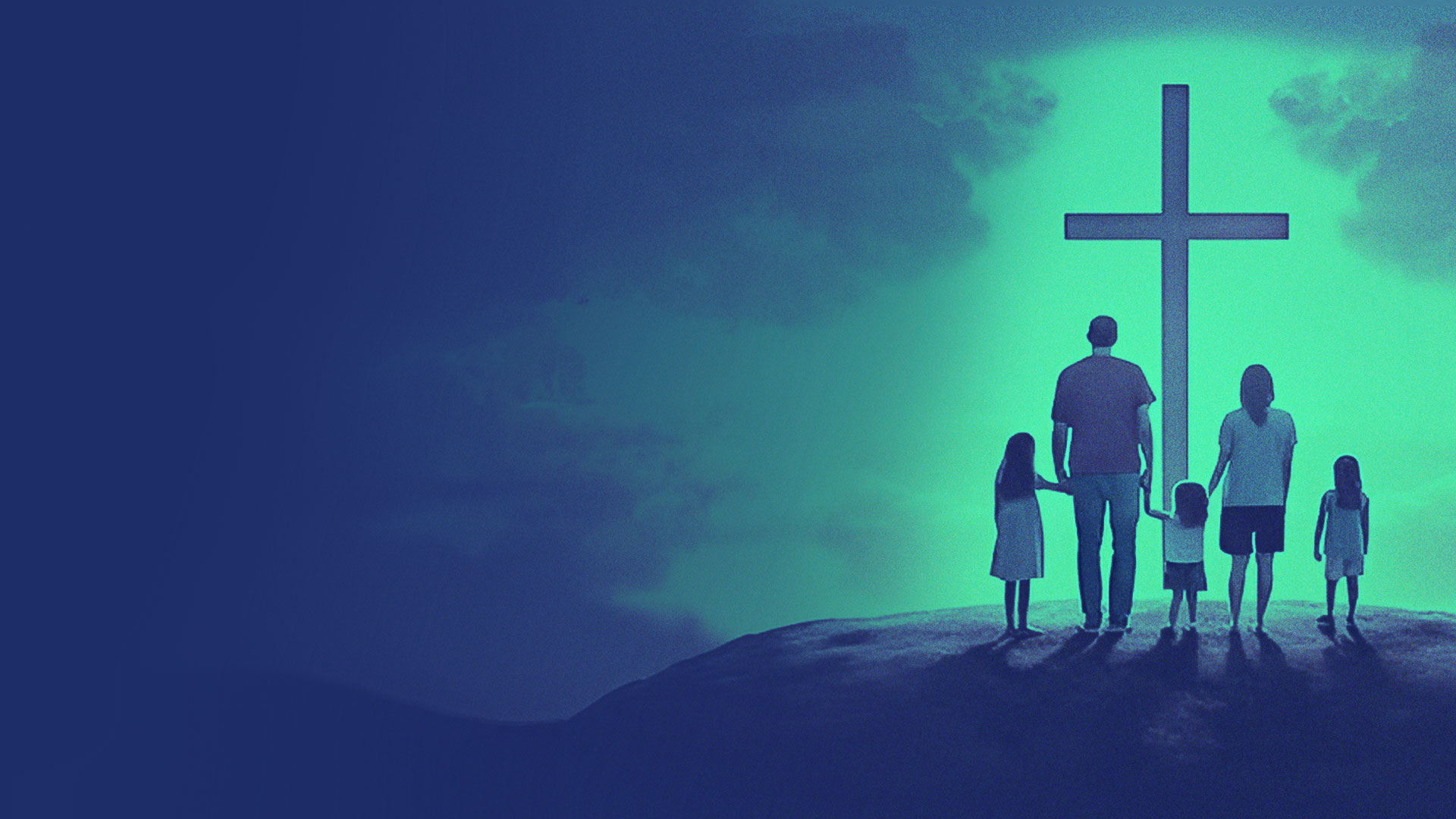 BE WILLING TO CHANGE – ONLY THEN WE MOVE FROM GLORY TO GLORY
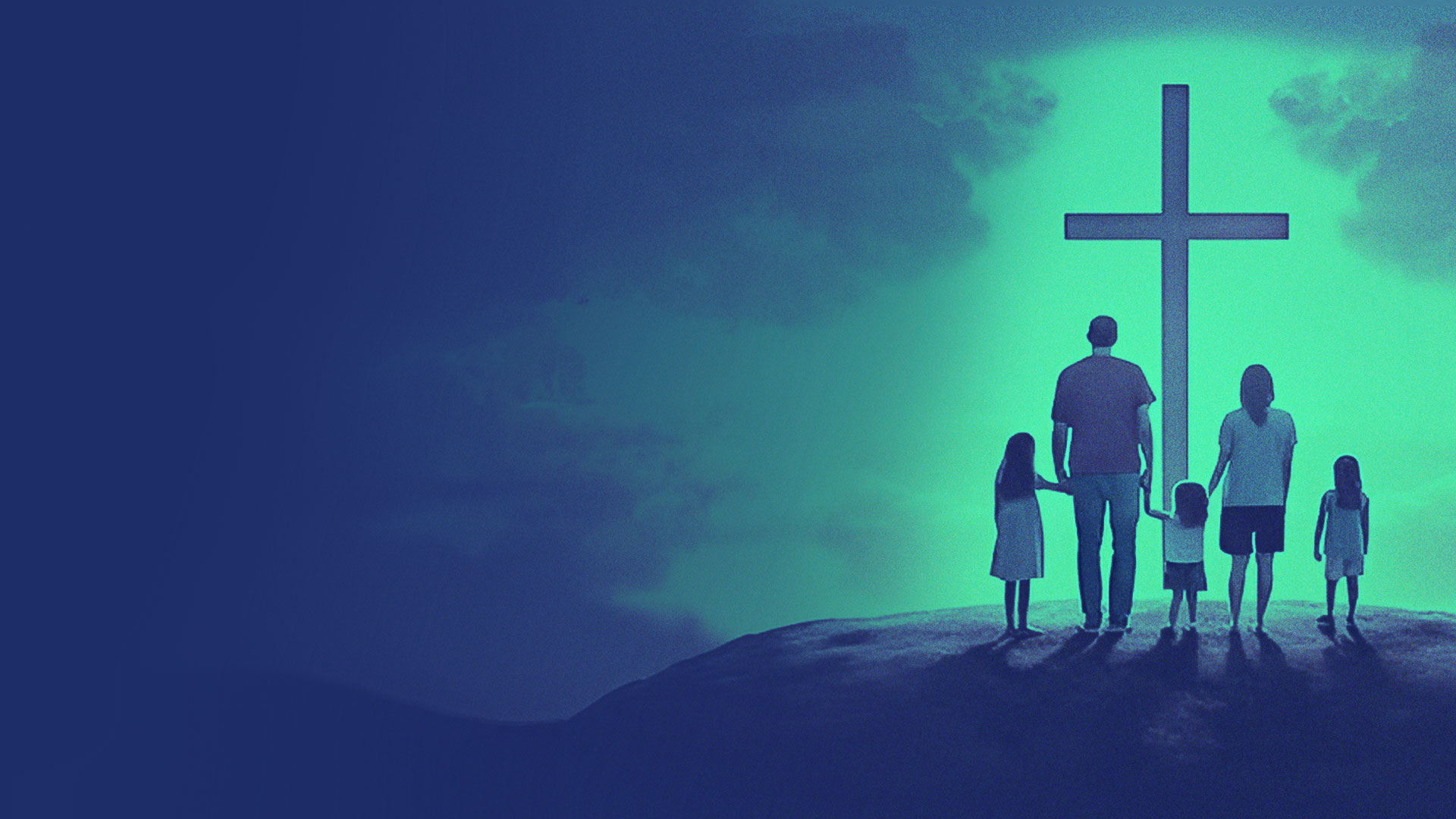 LET GO, LET GOD – THERE ARE THINGS YOU CANNOT CHANGE
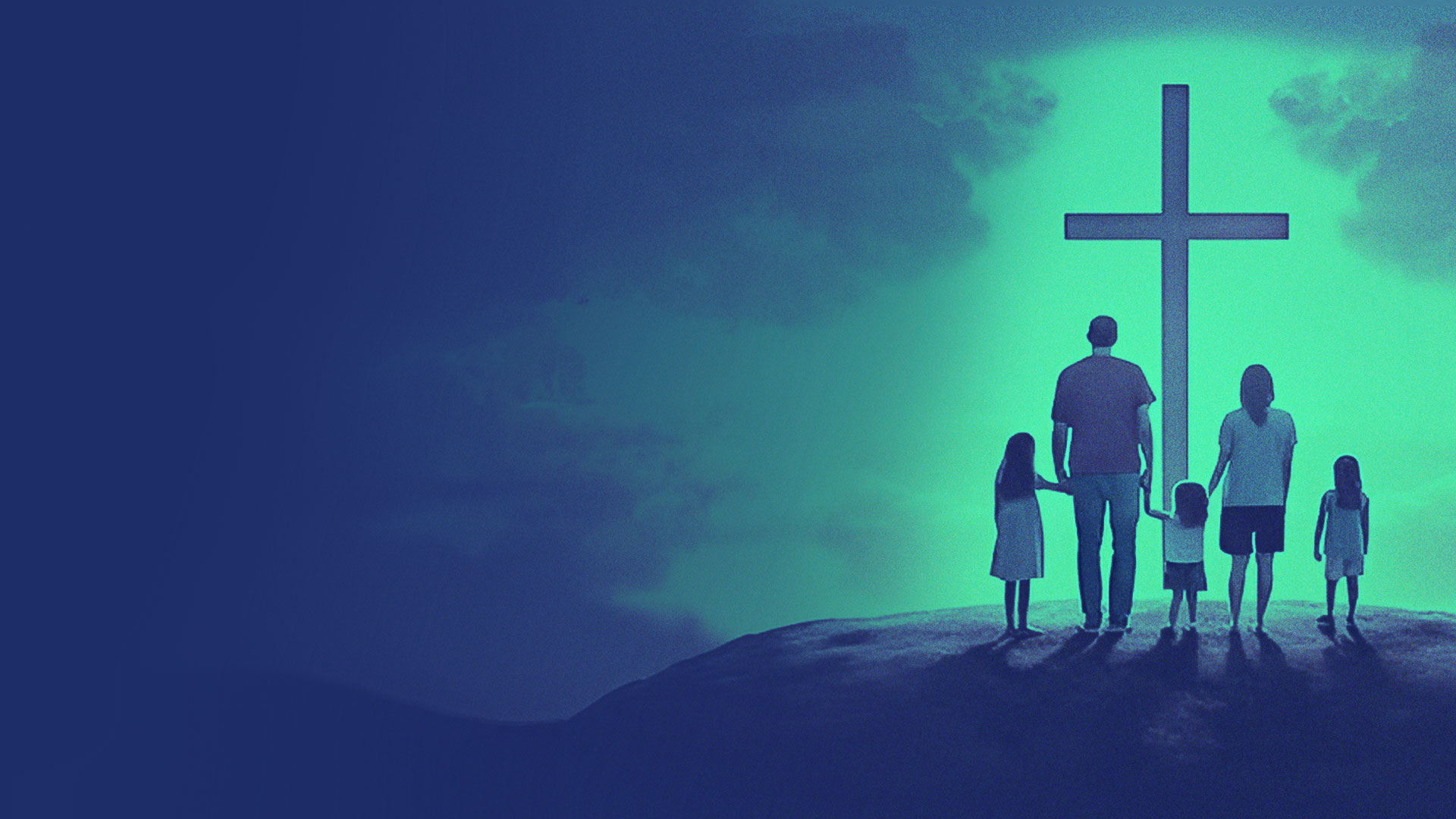 FULFILL YOUR PURPOSE – THAT IS WHAT YOU WILL GIVE ACCOUNT FOR